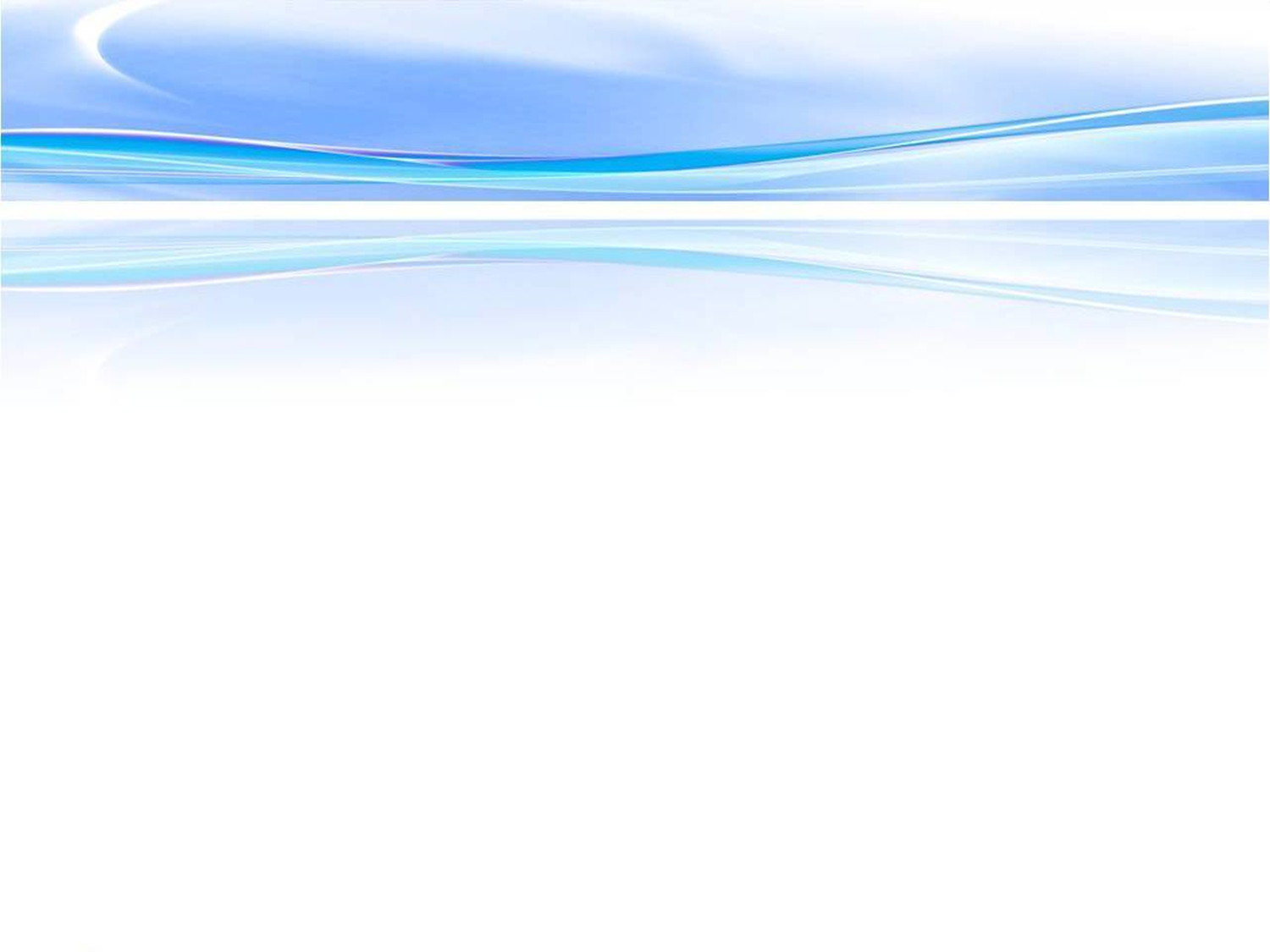 Муниципальное дошкольное образовательное учреждение детский сад «сказка» октябрьского муниципального района костромской области
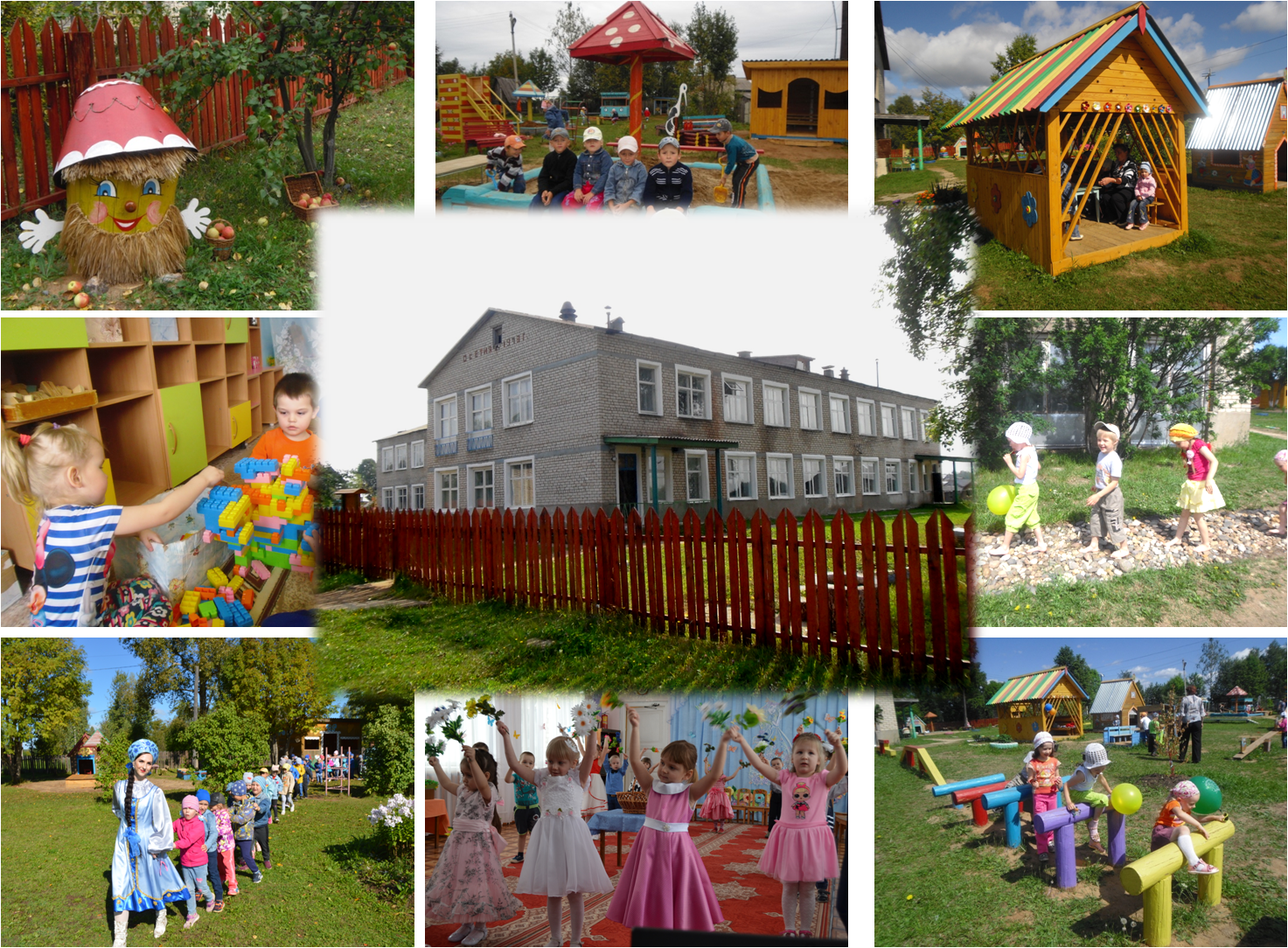 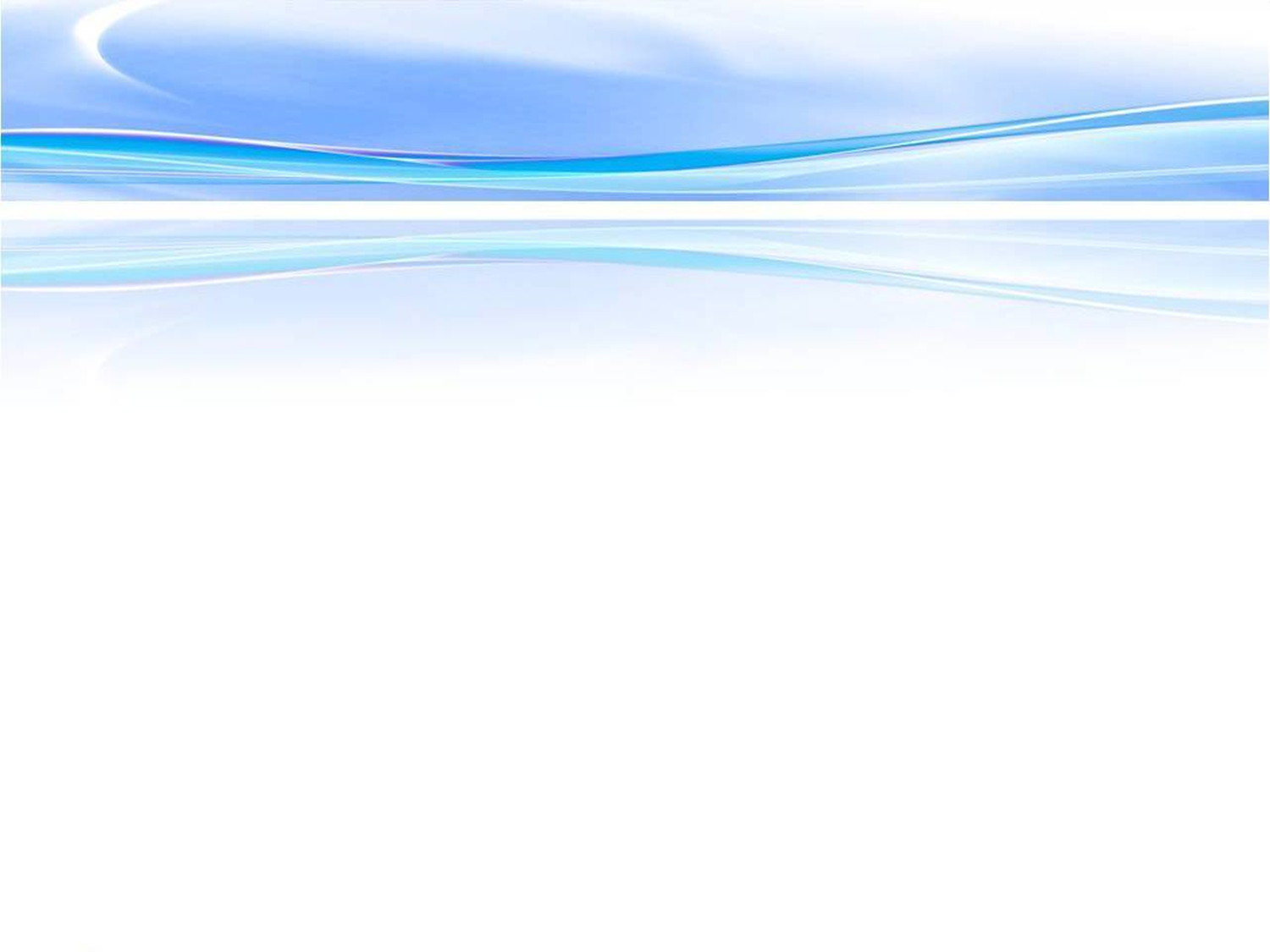 Муниципальное дошкольное образовательное учреждение детский сад «сказка» октябрьского муниципального района костромской области
«Совместно проведенные физкультурные занятия, праздники, досуги в детском саду как одна из форм приобщения детей и родителей к здоровому образу жизни»
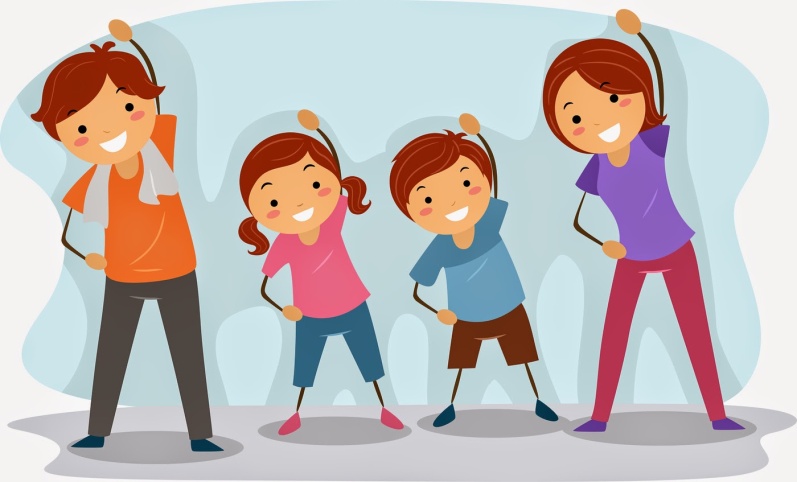 Подготовила: инструктор по физической культуре Цыберт Наталья Витальевна
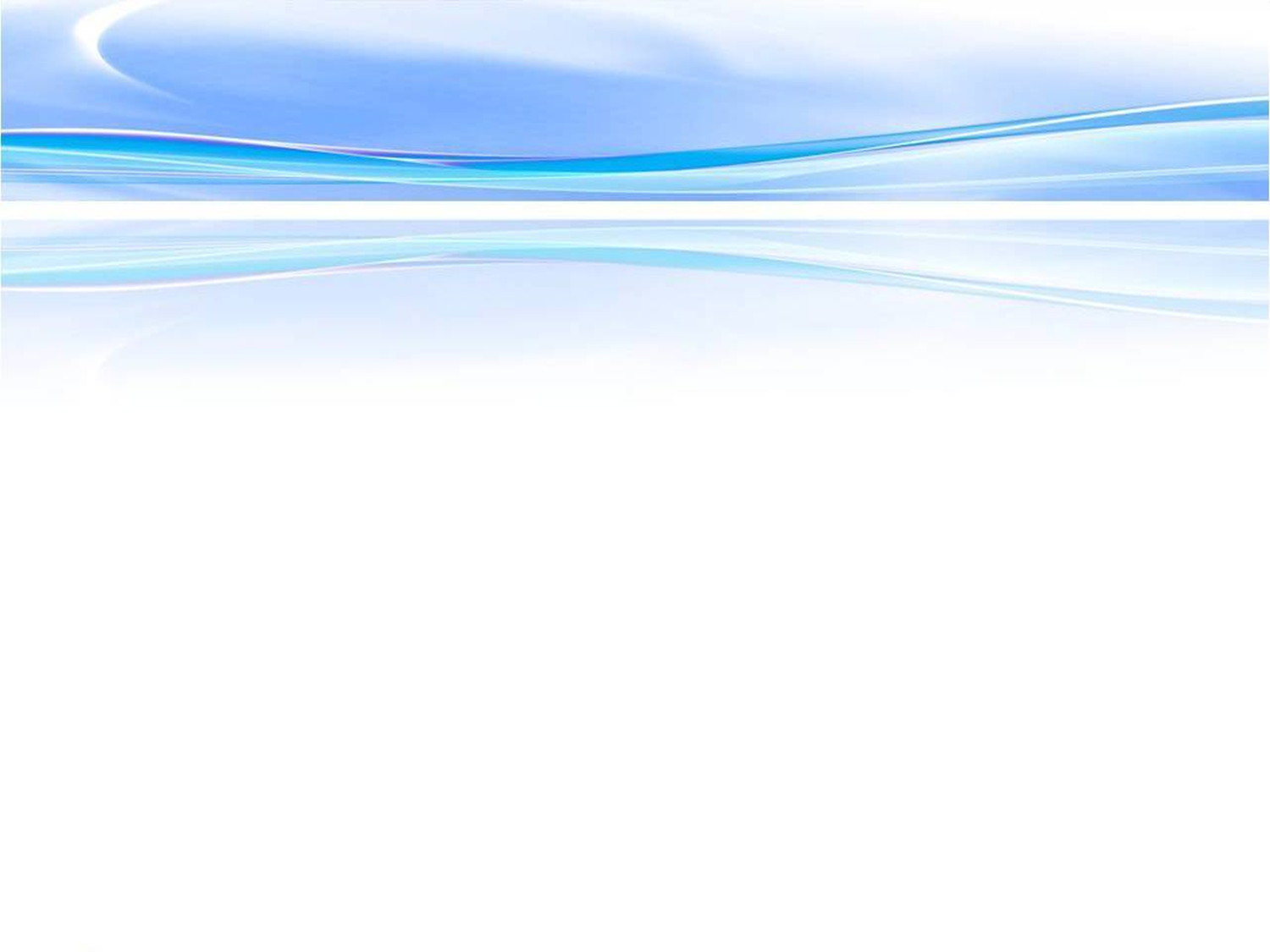 взаимодействие с семьями по вопросам организации режима двигательной активности ребенка, мы используем в детском саду  следующие формы работы:
Наглядные уголки для родителей, стенды, папки-передвижки.
Совместные физкультурные занятия, досуги, праздники, родительские собрания
Консультации,
беседы
Формы работы с родителями
Выставки рисунков, конкурсы
Неделя здоровья
Выпуск газет на спортивные темы
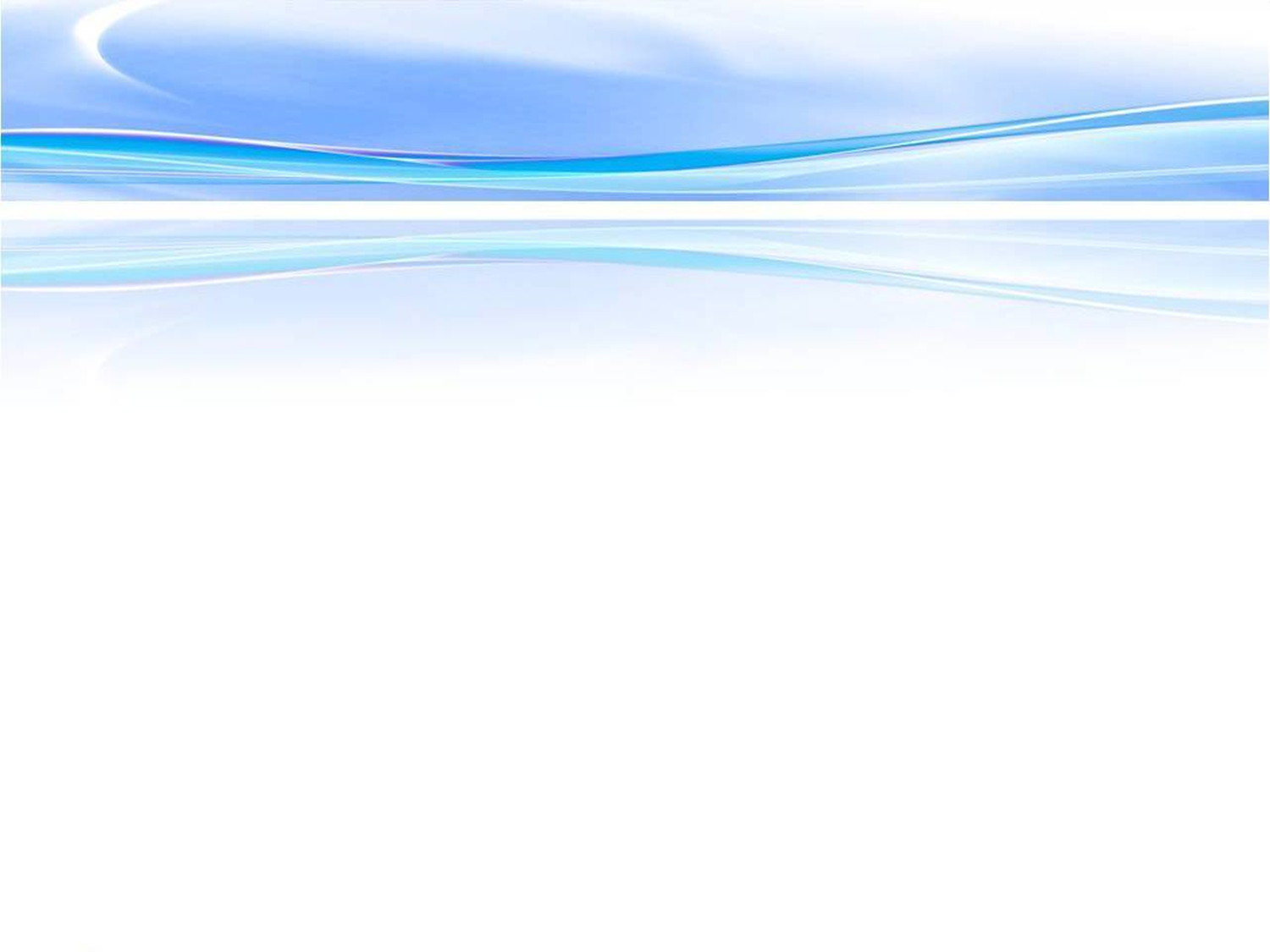 Цель: Создание условий для активного вовлечения родителей в образовательную деятельность в соответствии с ФГОС, для успешного решения задач физического развития.
Задачи:
- повышение компетенции родителей в физическом развитии и воспитании ребёнка;
приобщение родителей  к  участию в жизни детского сада через
поиск и внедрение наиболее эффективных форм работы;
- способствовать созданию содружества «родители – дети – педагоги» через активное включение родителей в образовательный процесс в рамках сохранения и укрепления здоровья детей и их физического развития.
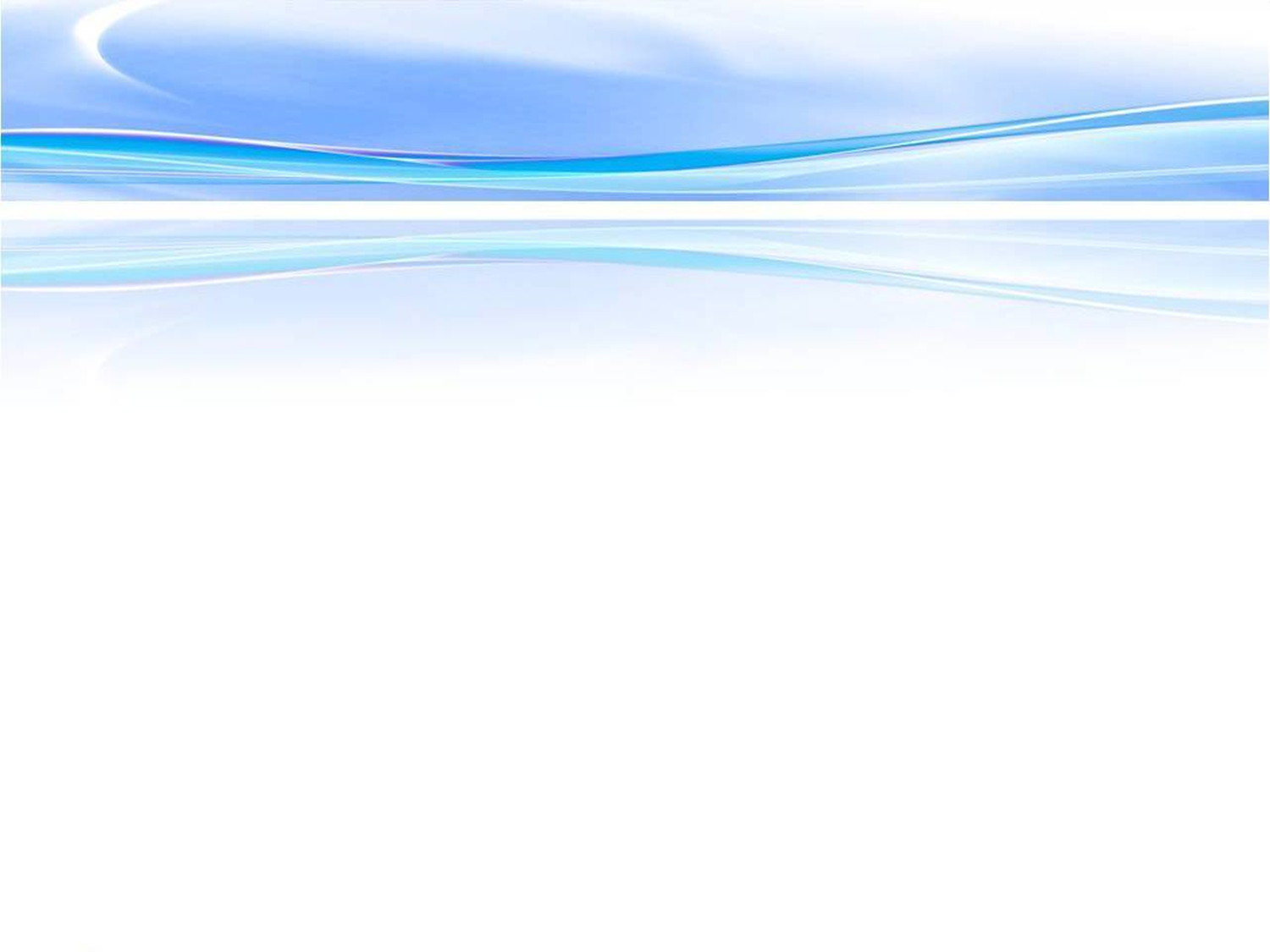 Родительские собрания «Где прячется наше здоровье?»
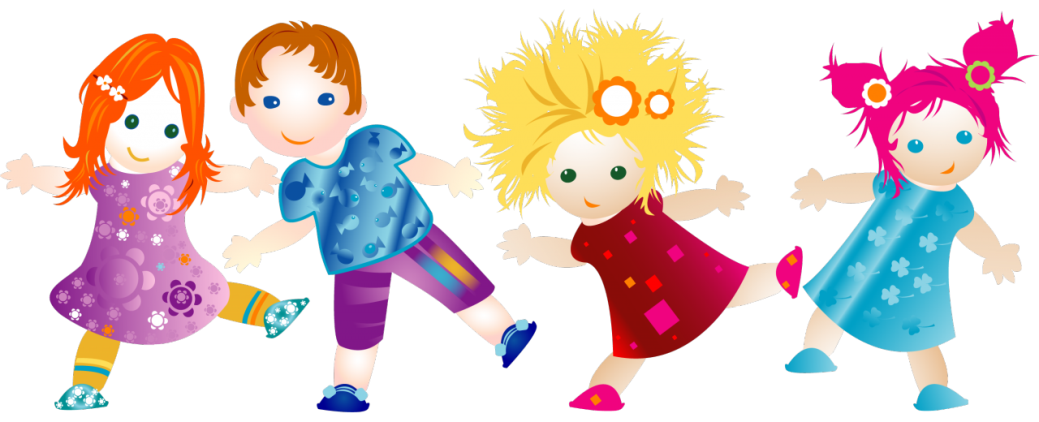 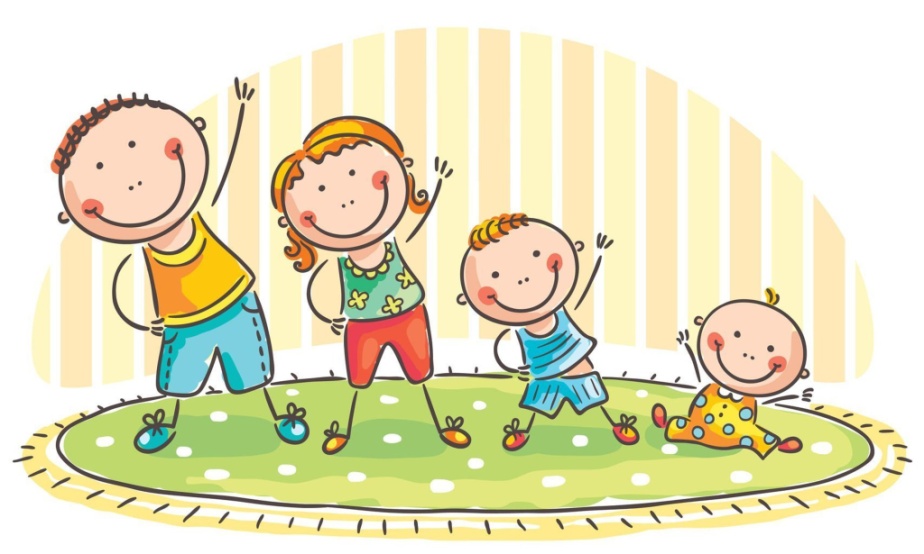 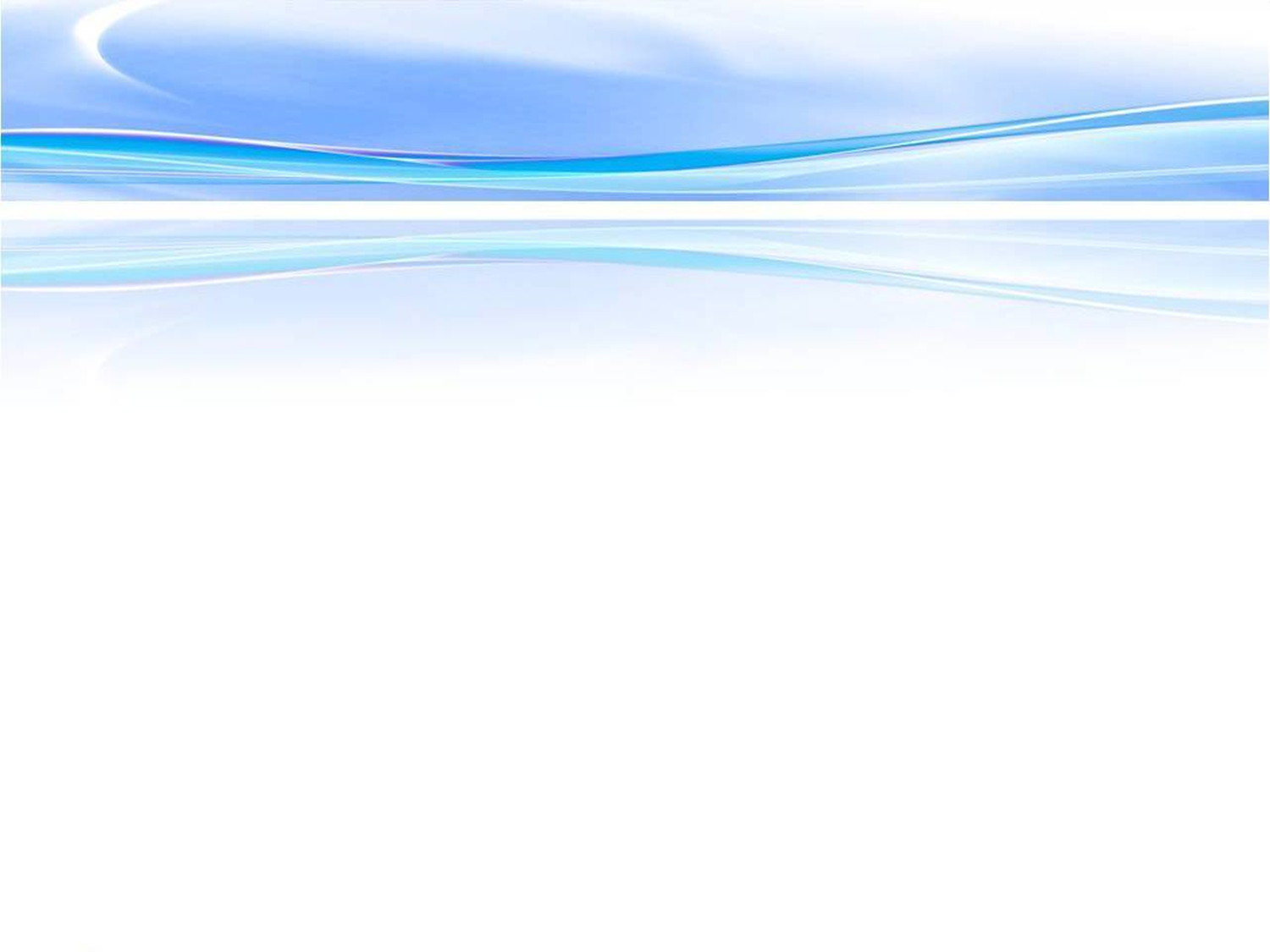 Родительское собрание «Поговорим о здоровье».
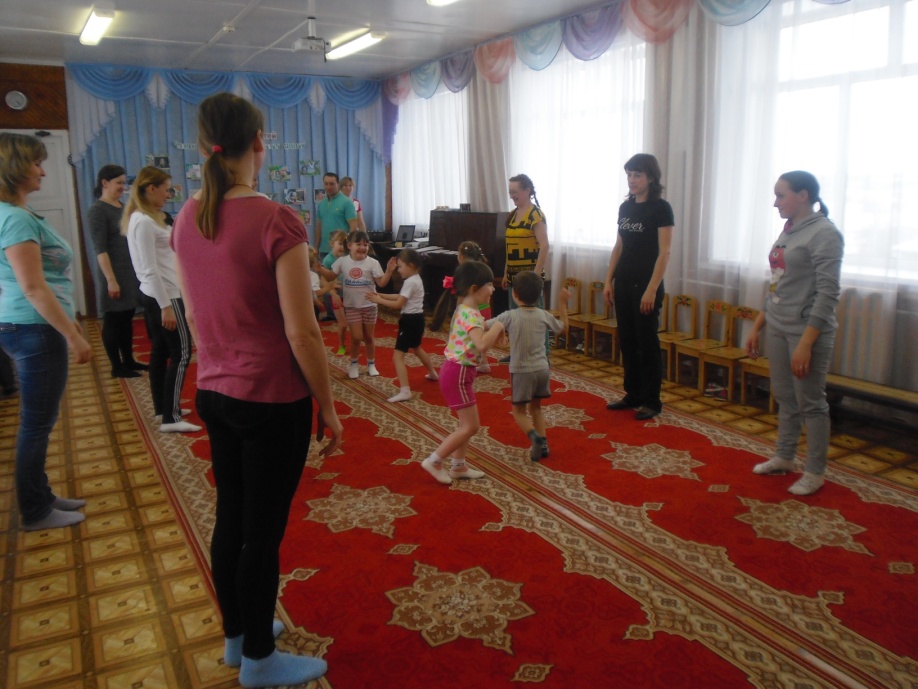 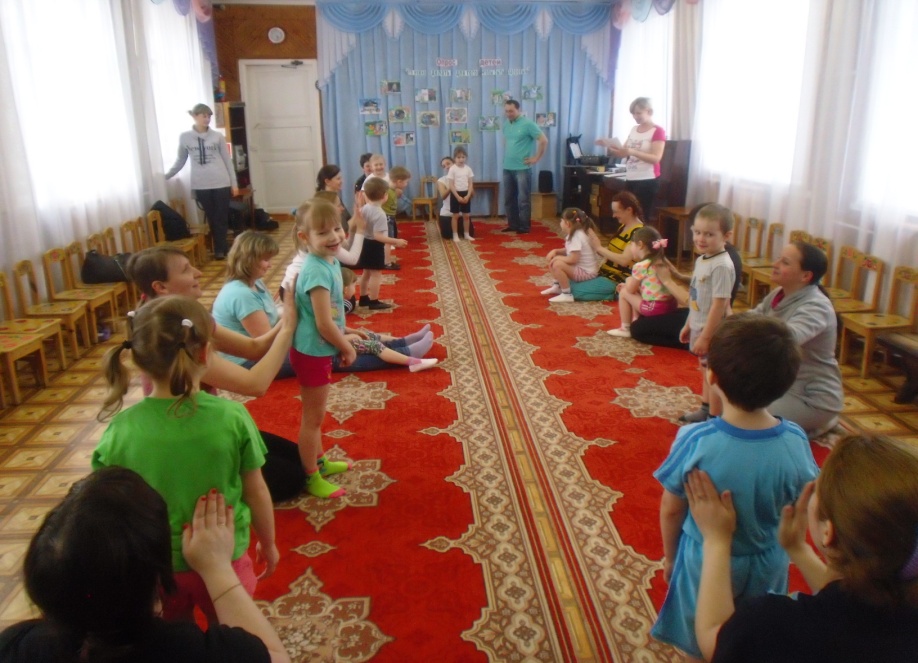 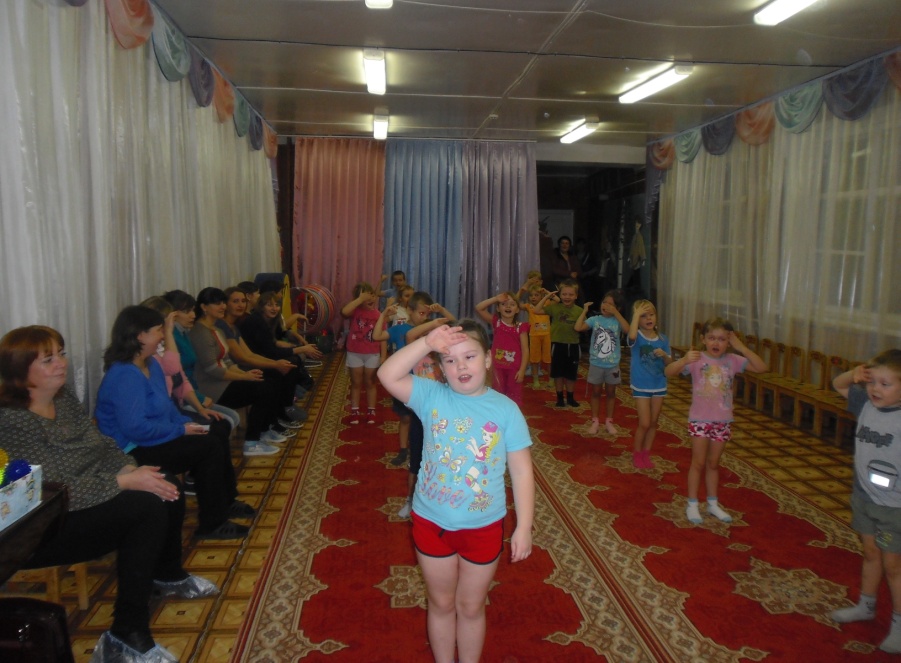 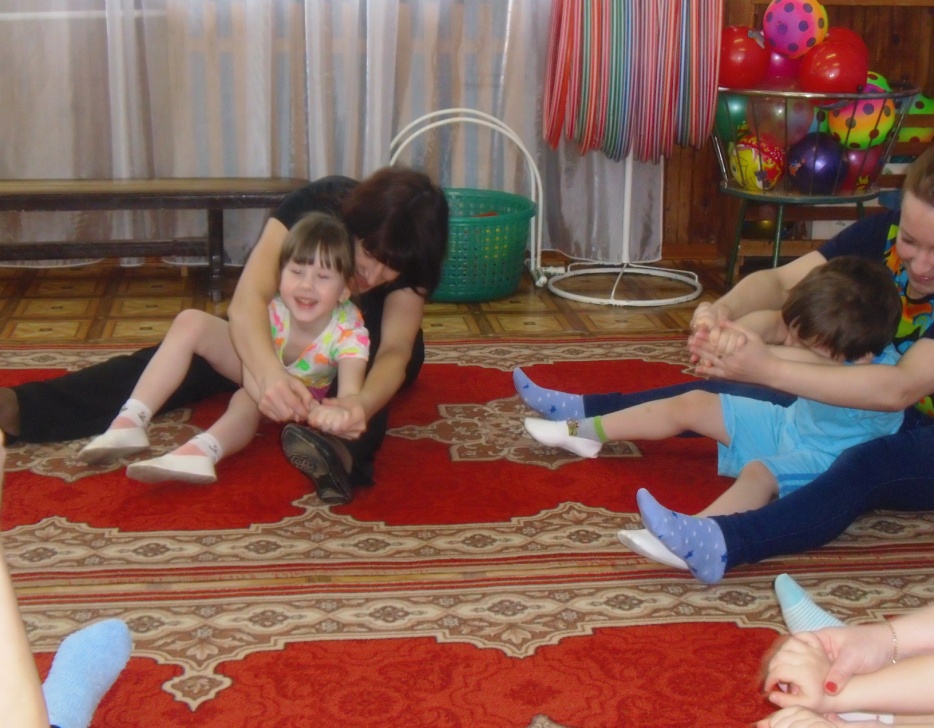 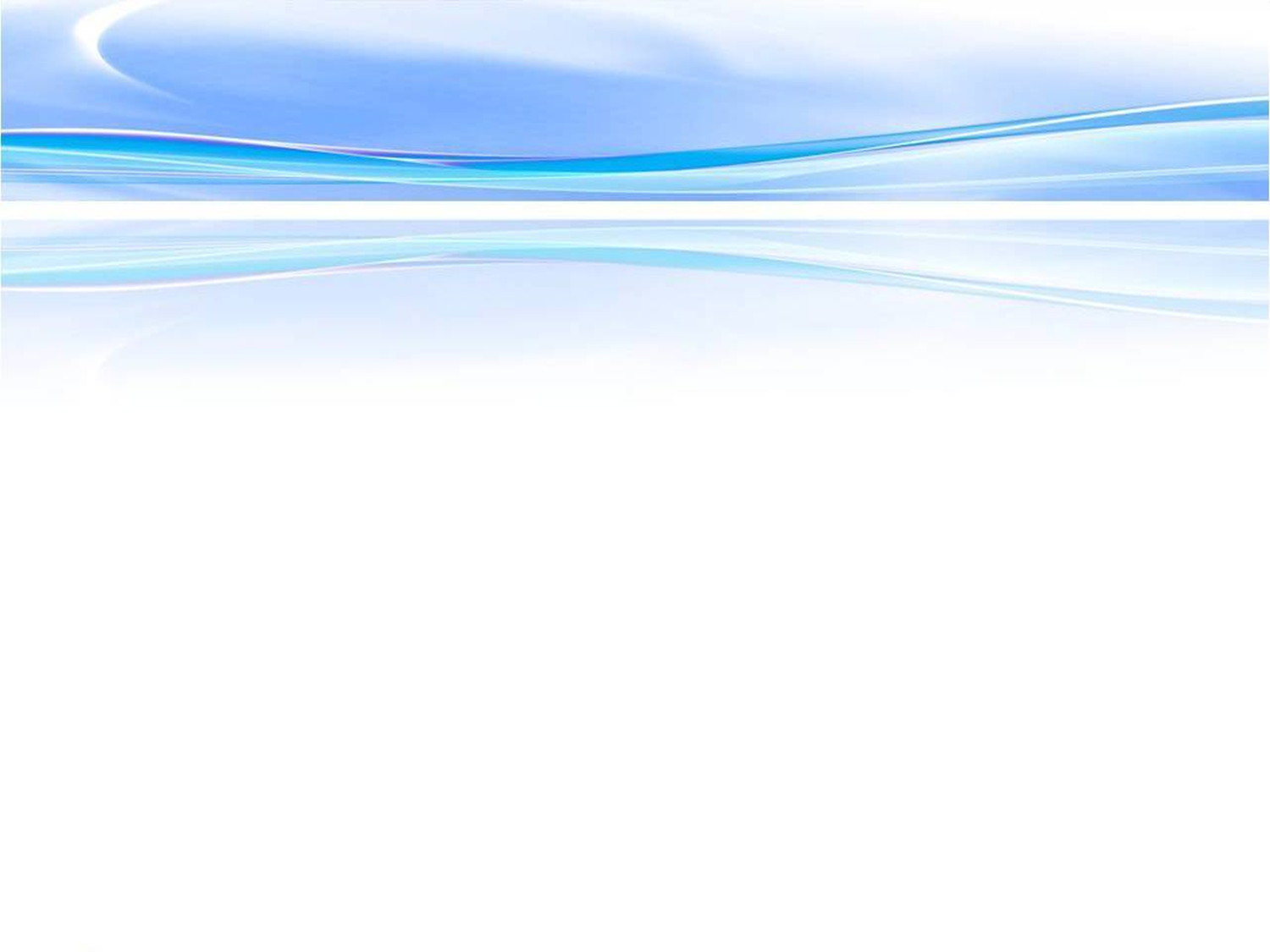 КВН «Школа здорового образа жизни»
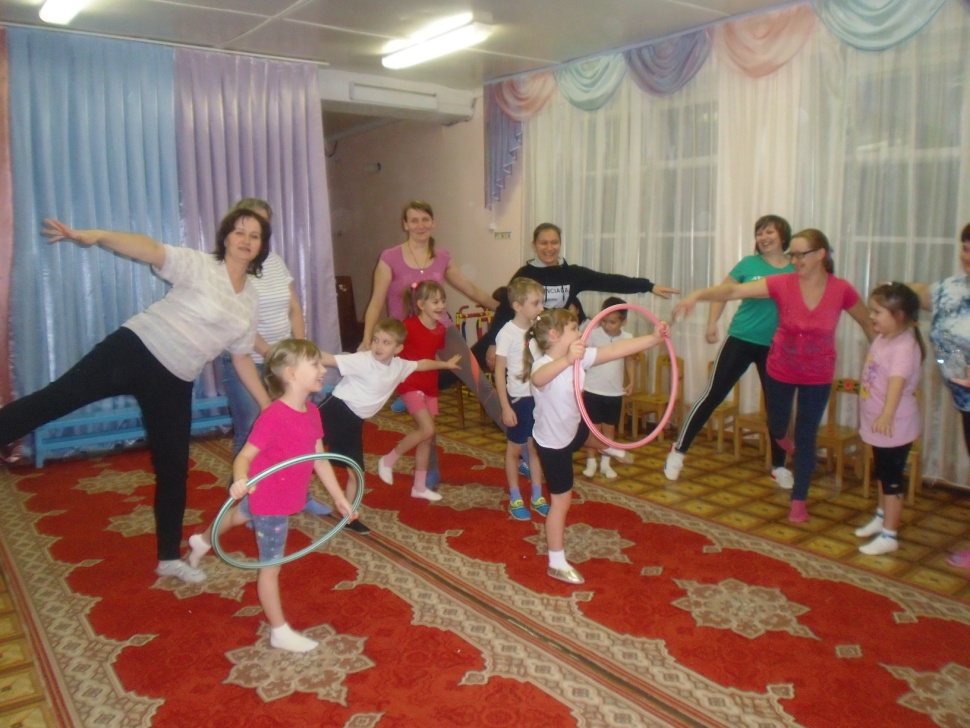 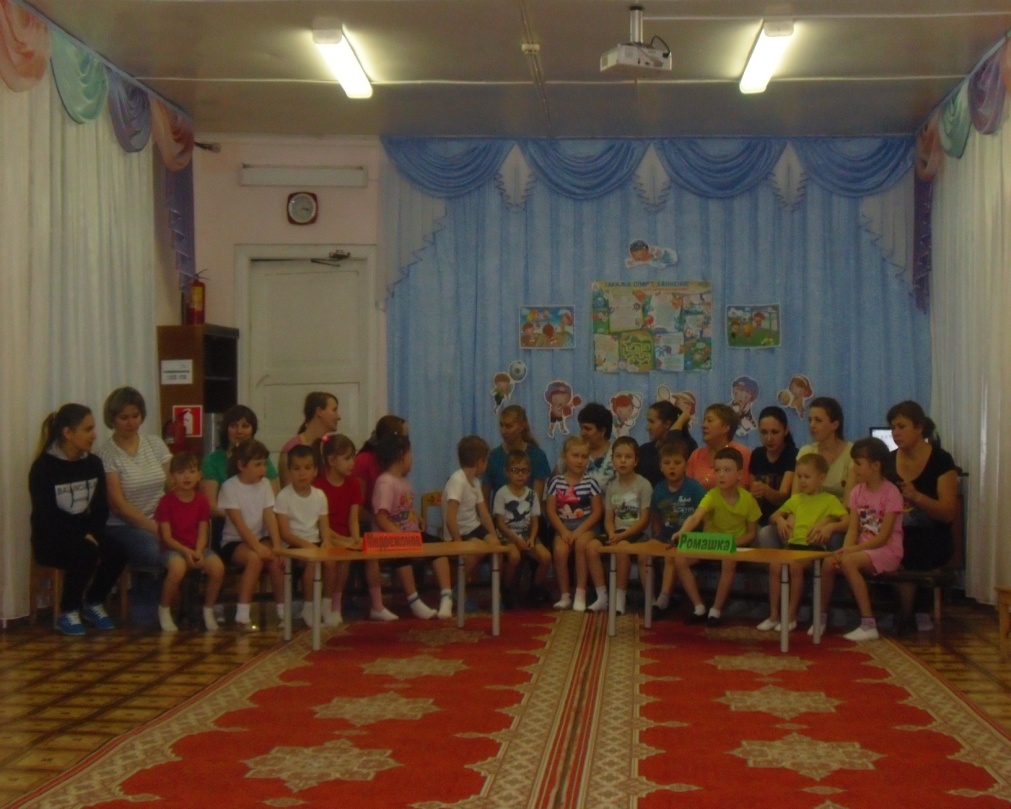 Здоровья день, день красоты,
Его все любят – я и ты.
И все вокруг твердят всегда:
«Здоровым быть – вот это да!»
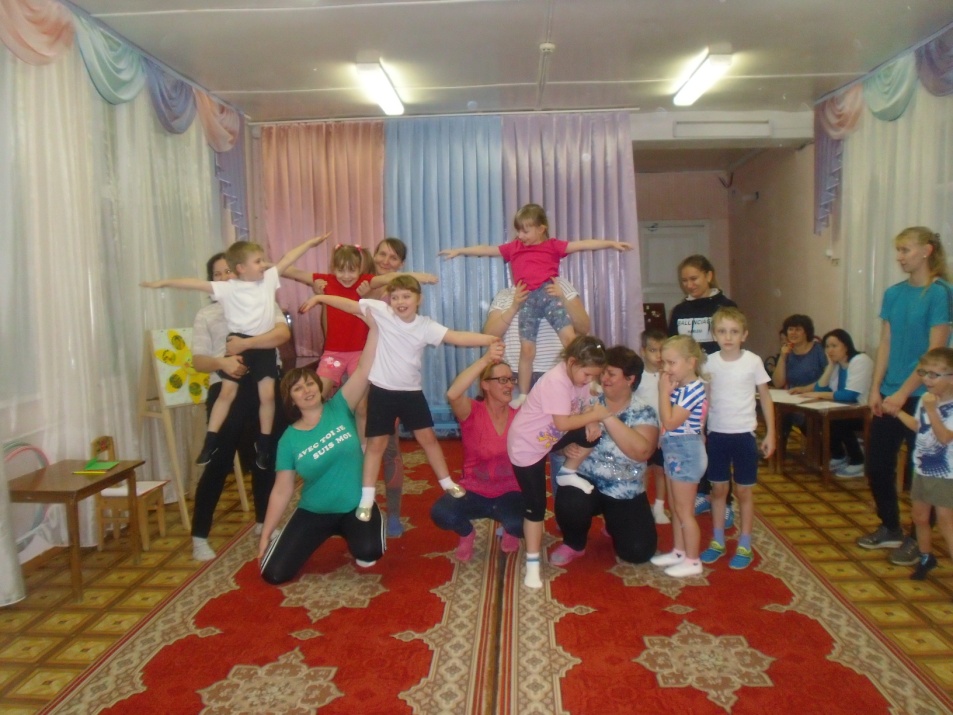 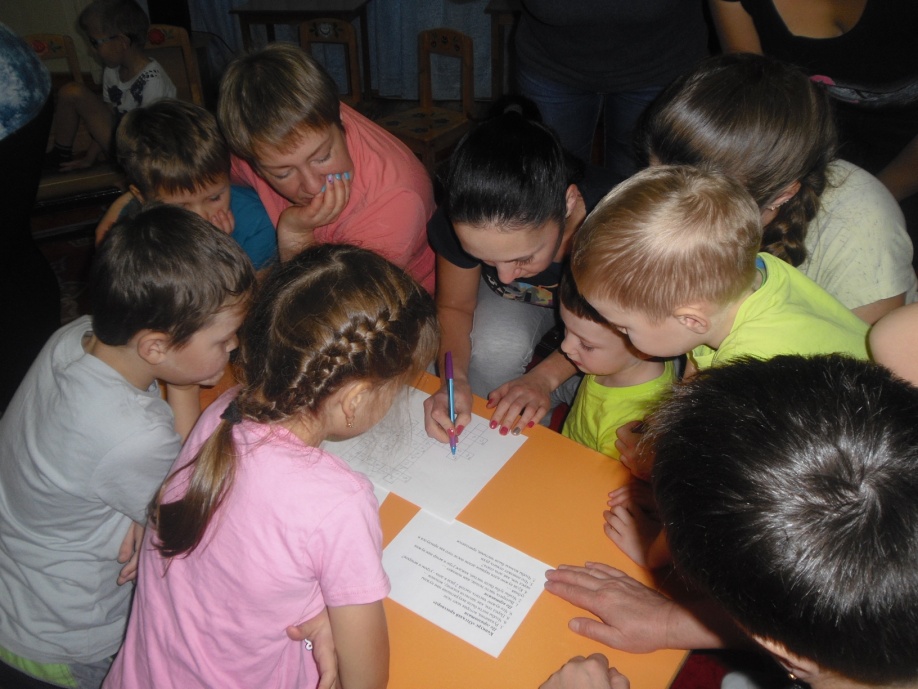 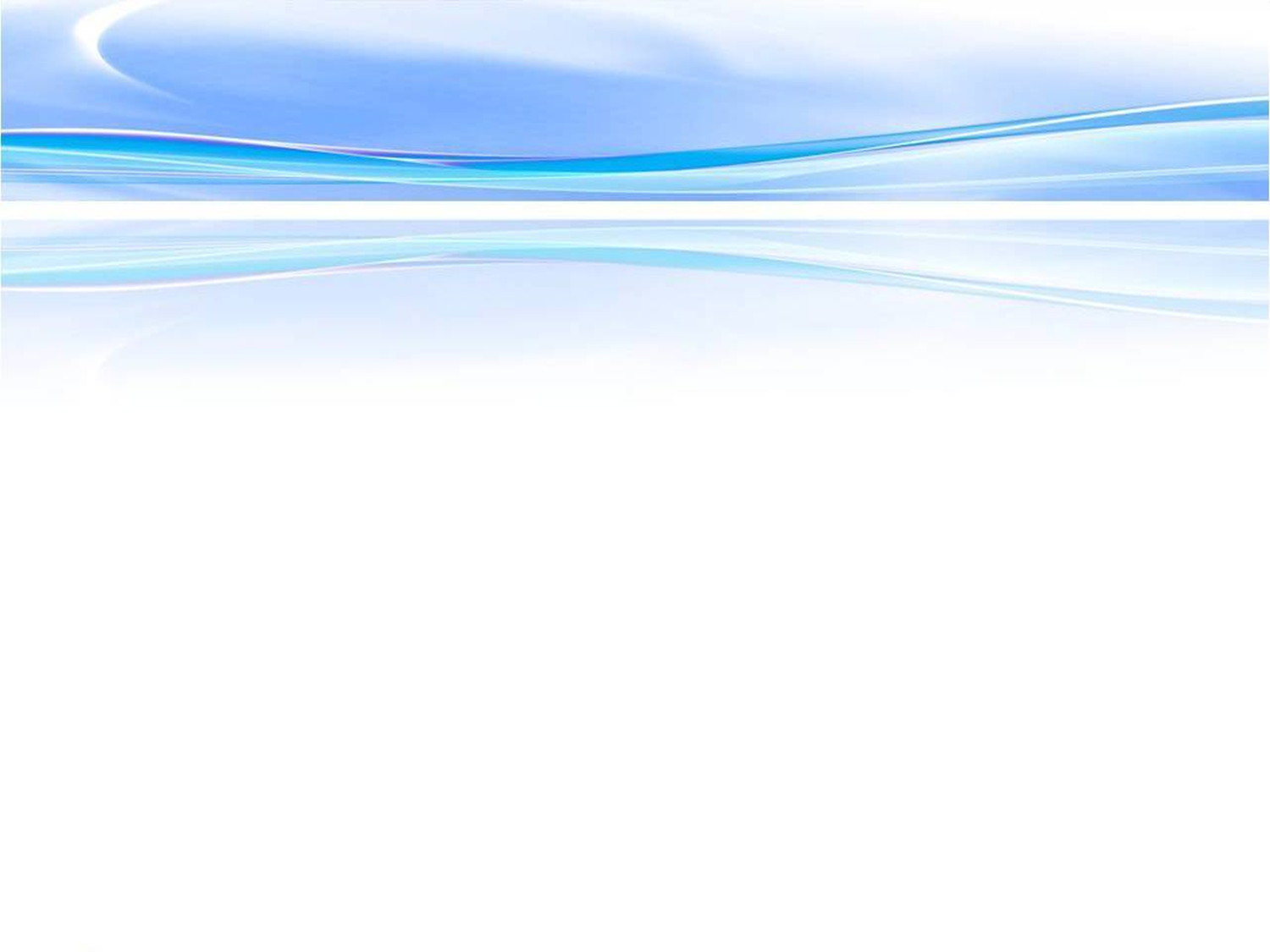 Игра-викторина «Мы здоровью скажем – ДА»
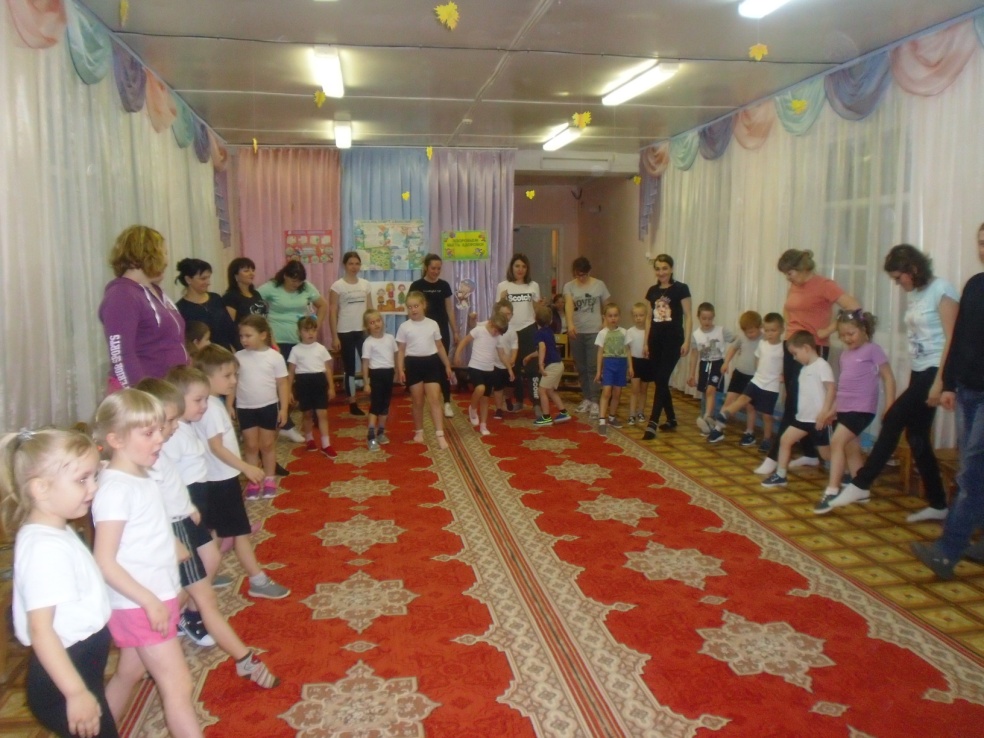 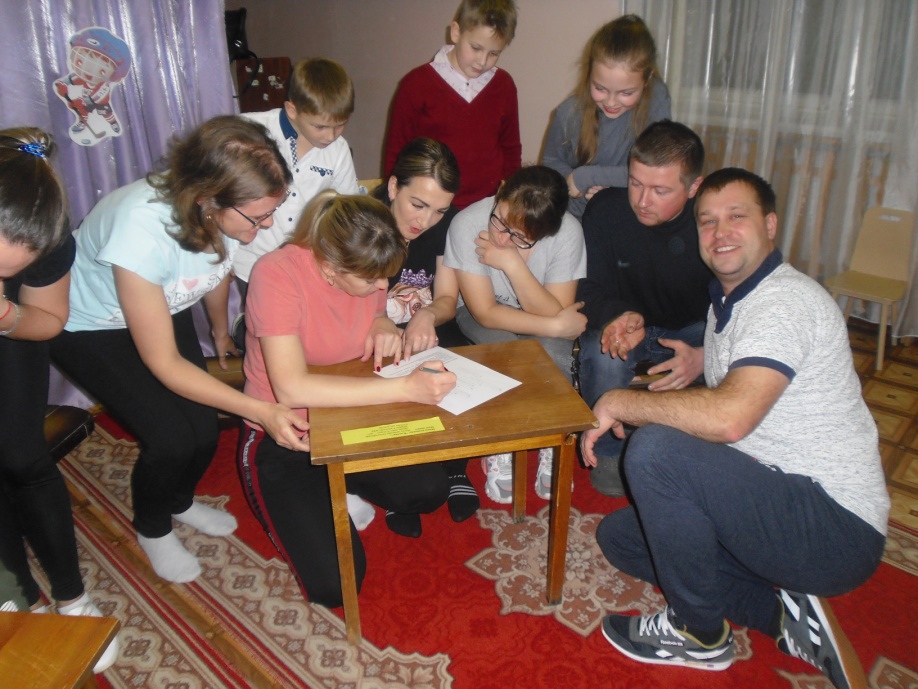 Пусть Викторина  надолго запомниться.
Пусть все желания ваши исполняться,
Пусть все болезни пройдут стороной,
А физкультура вам станет родной
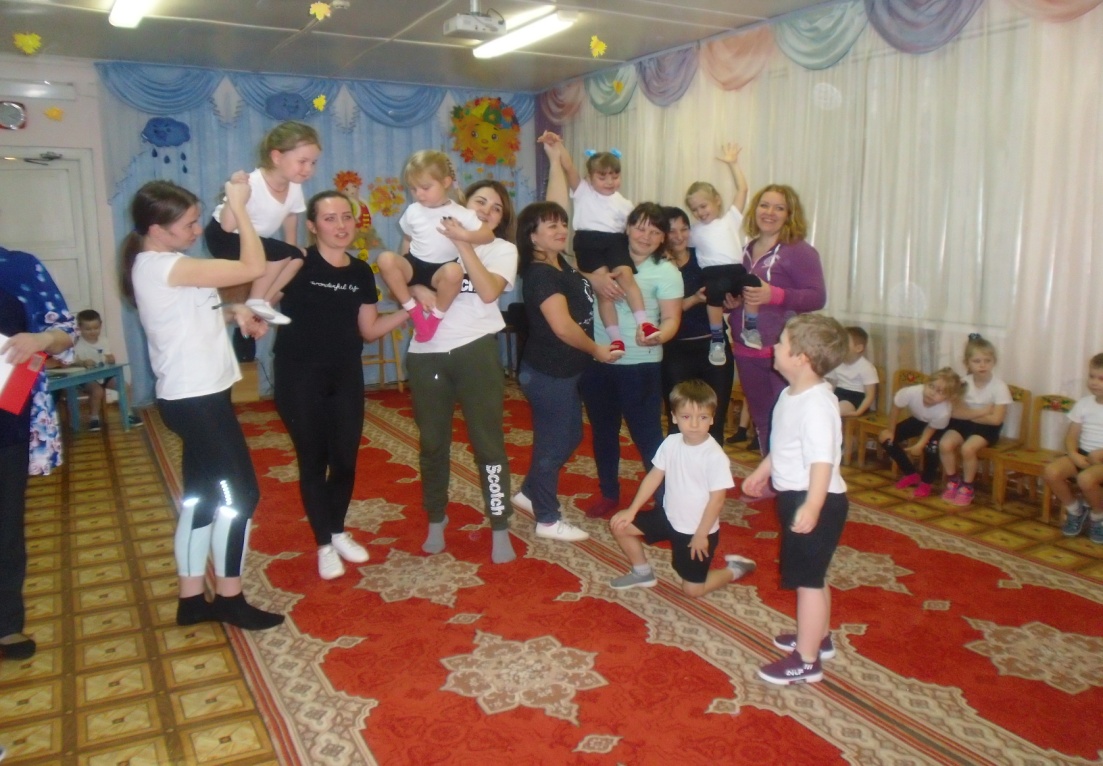 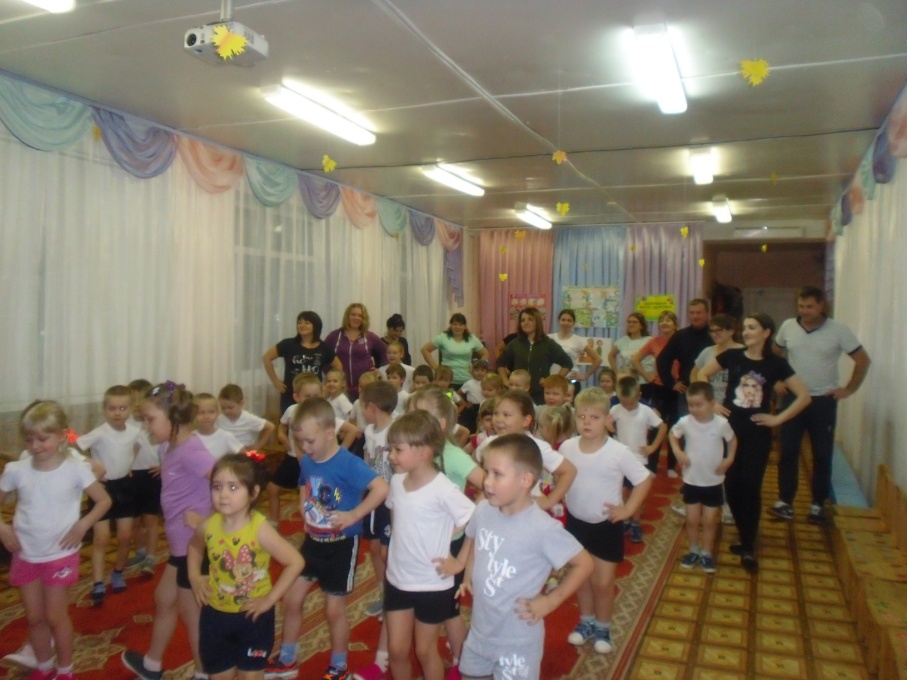 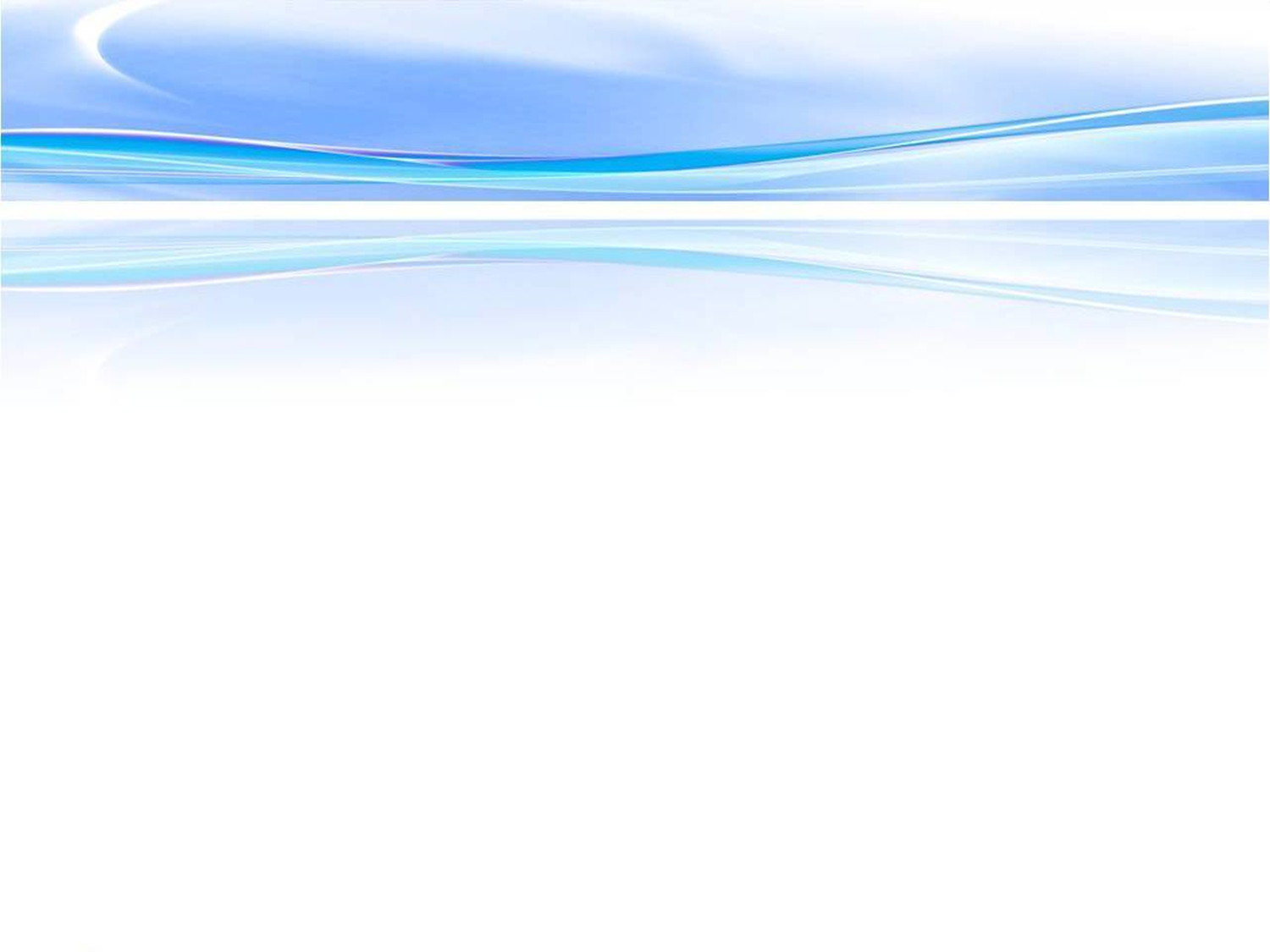 спортивный праздник «Будем в Армии служить»
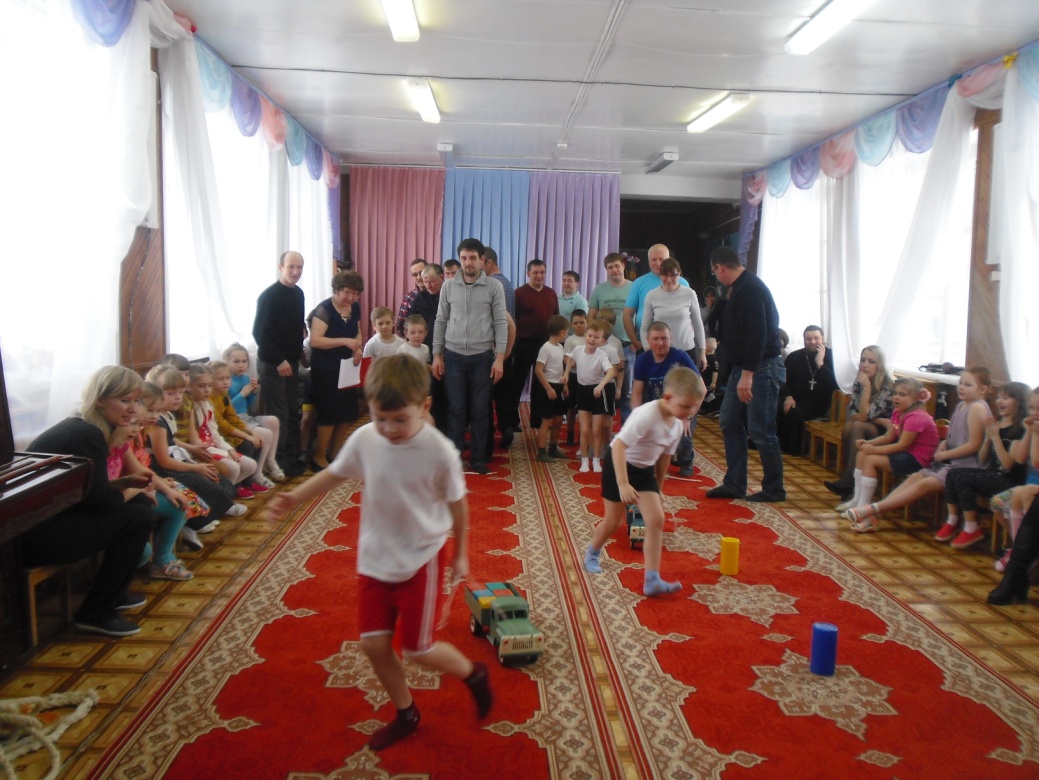 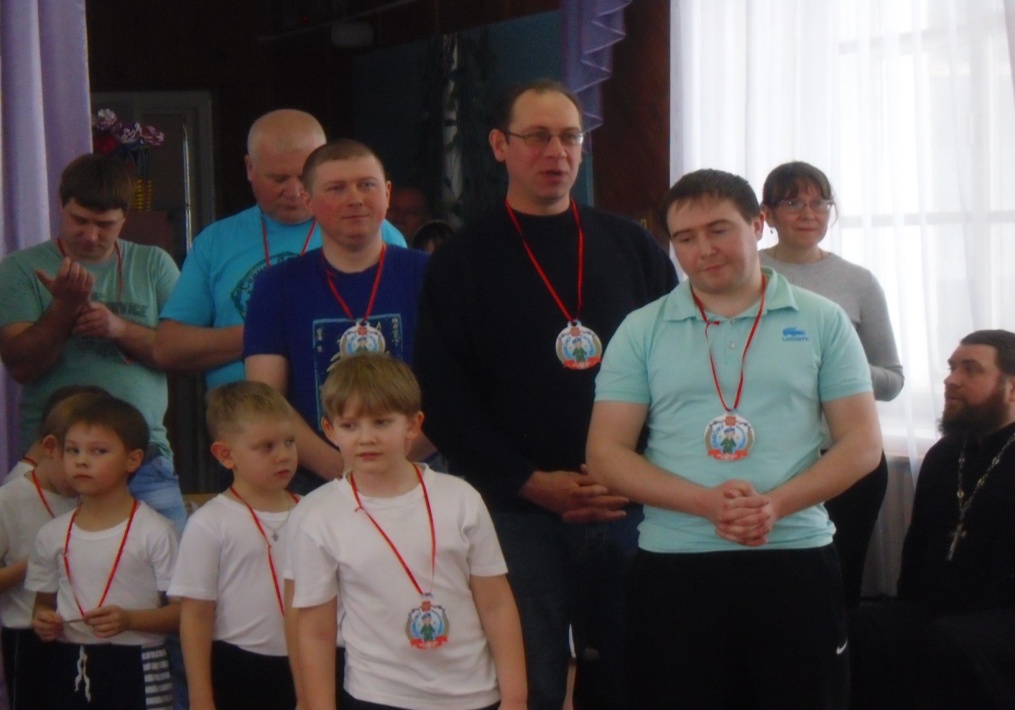 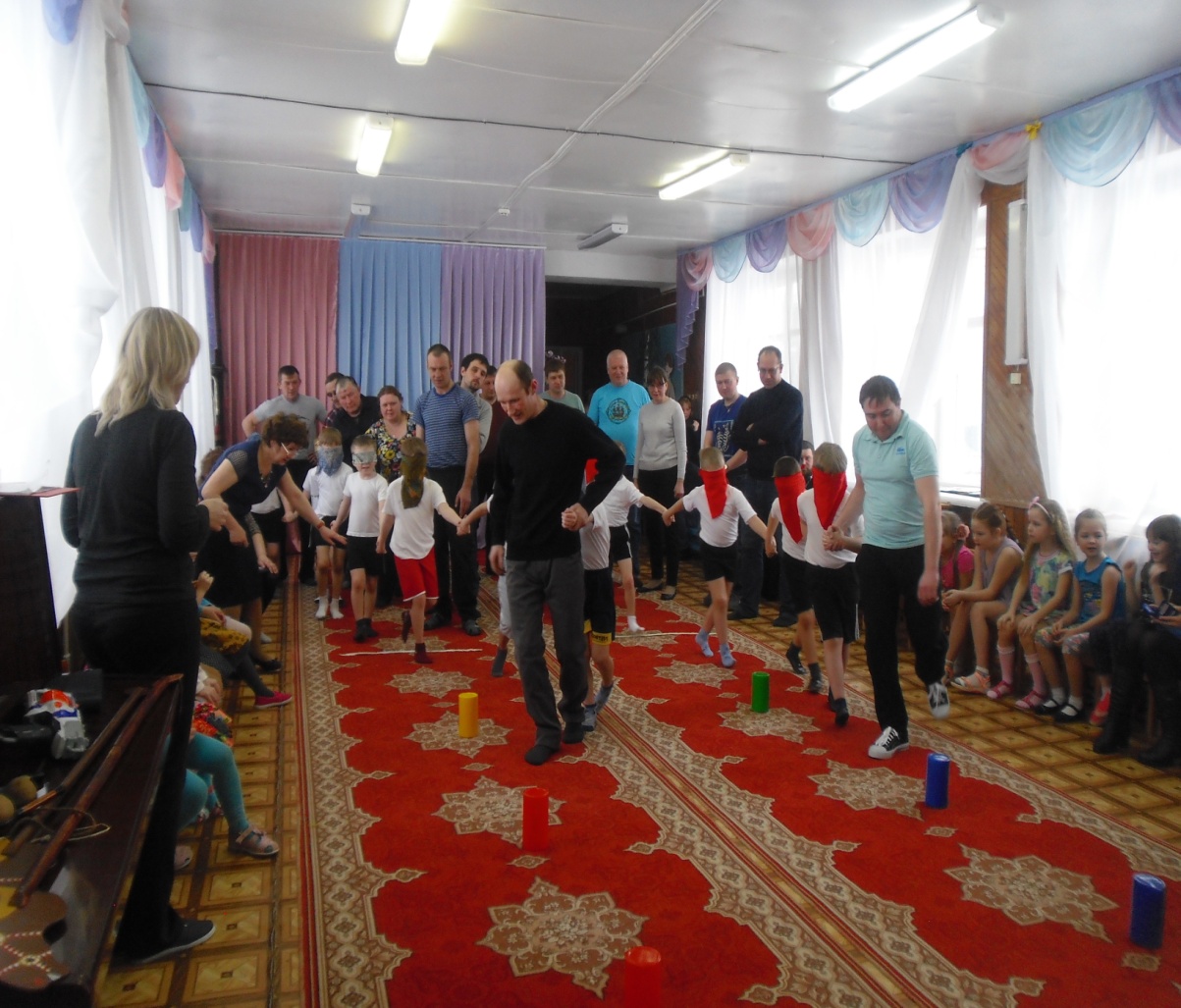 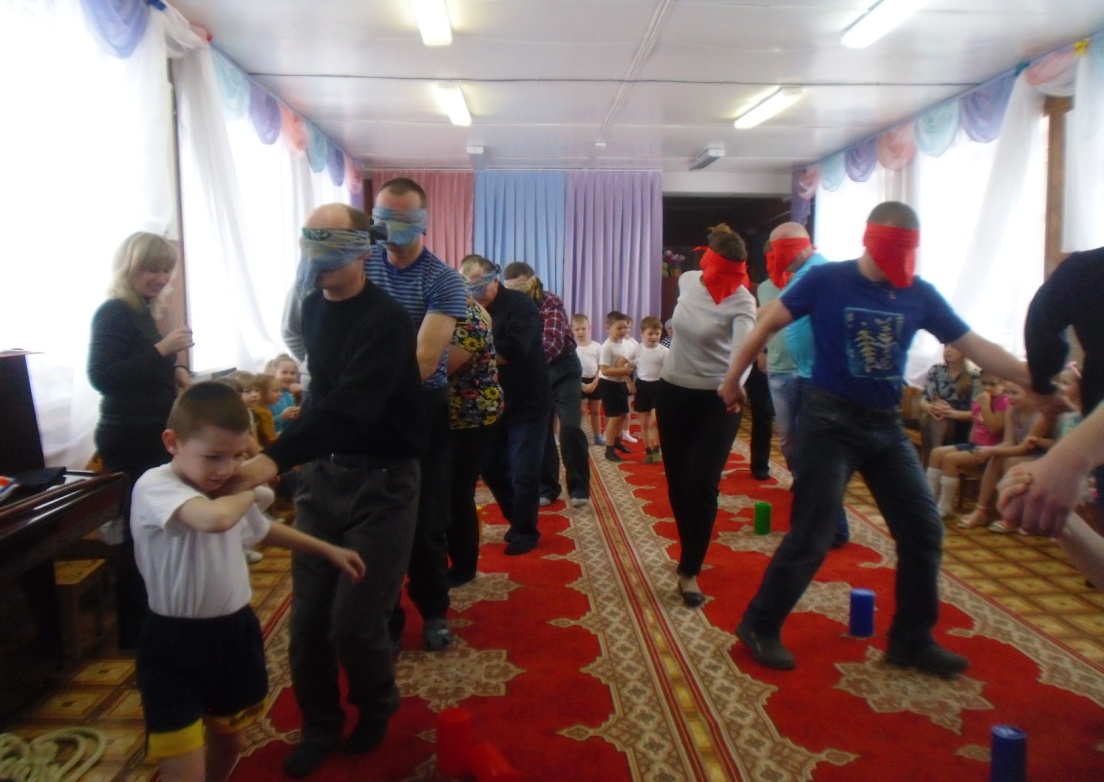 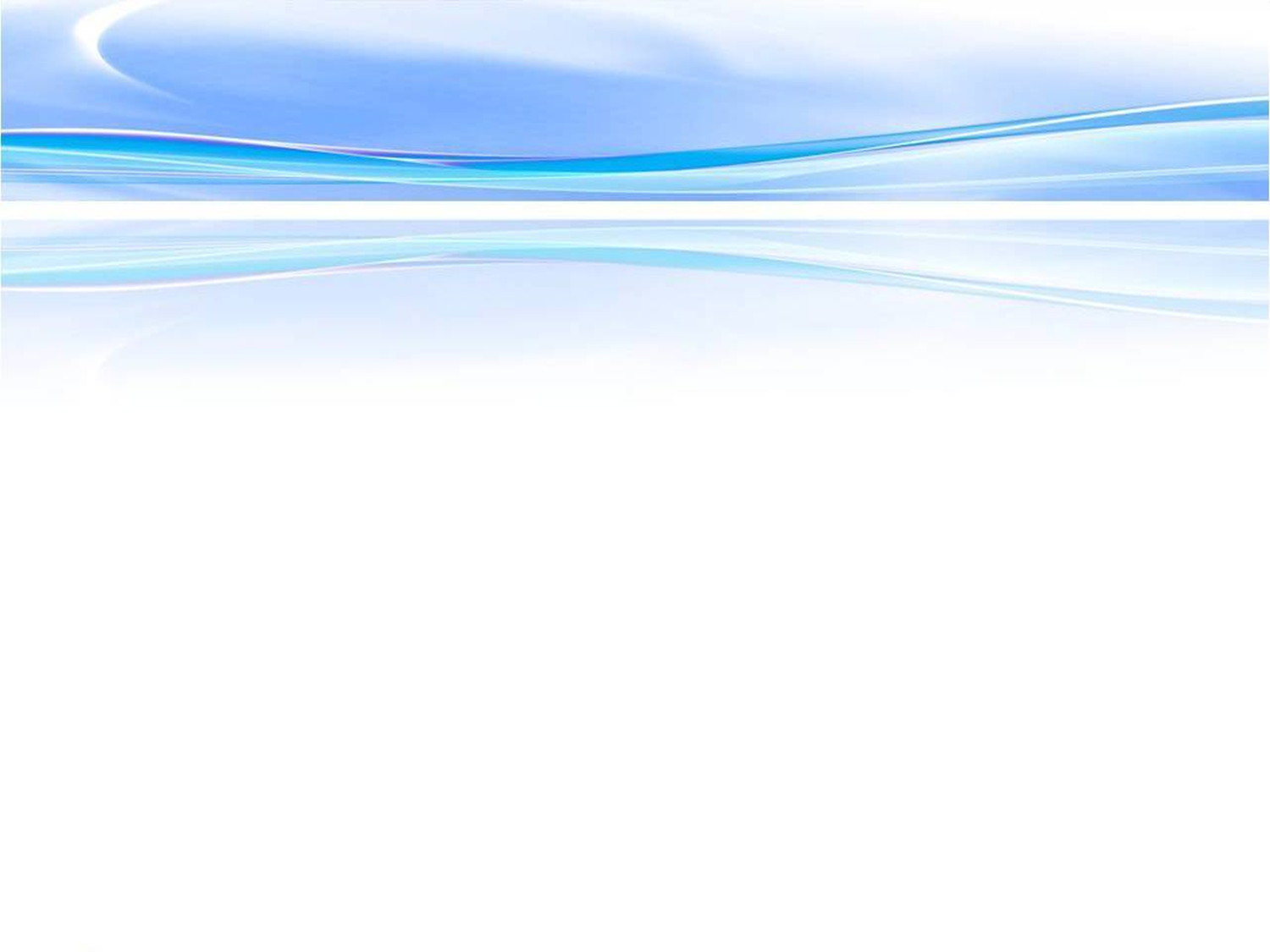 спортивный праздник «папа – гордость моя!»
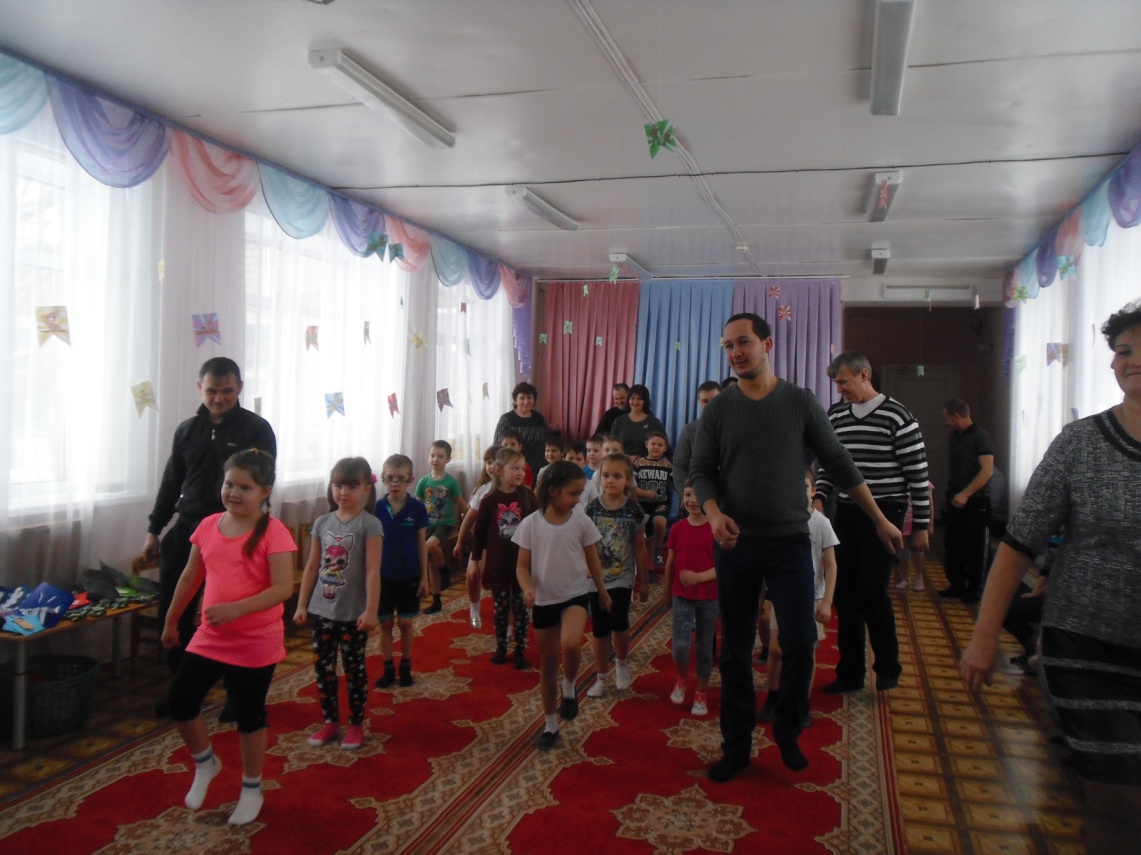 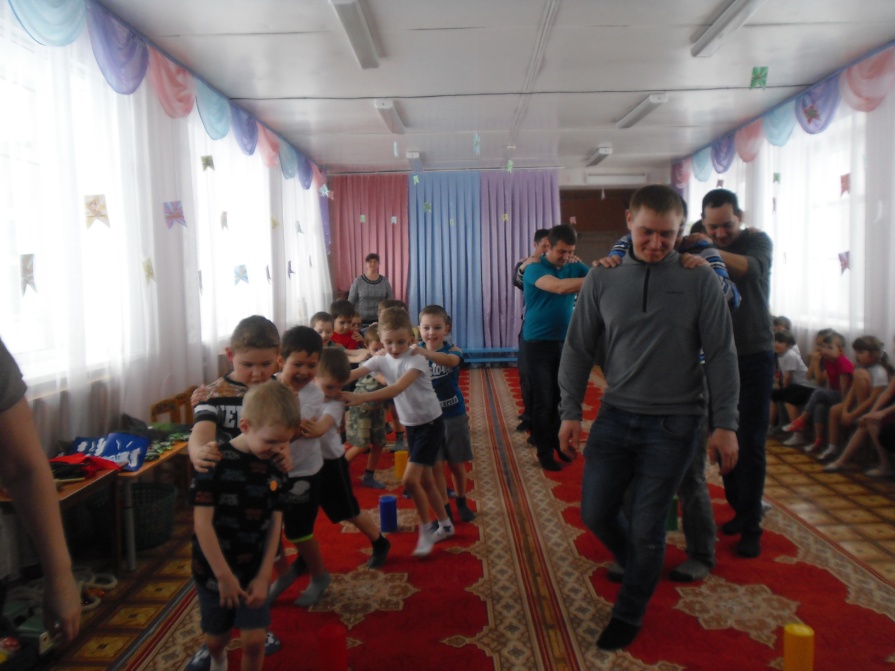 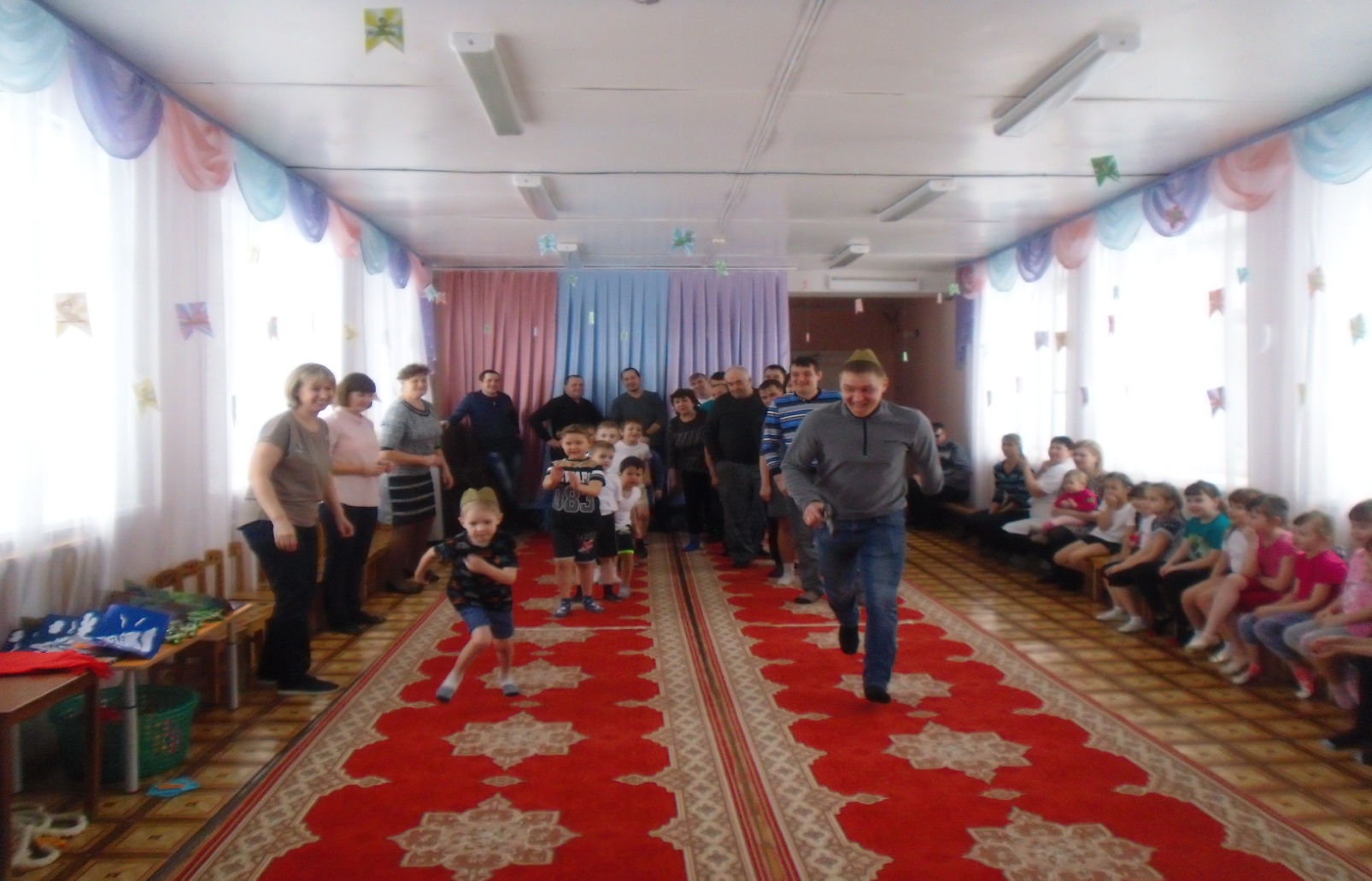 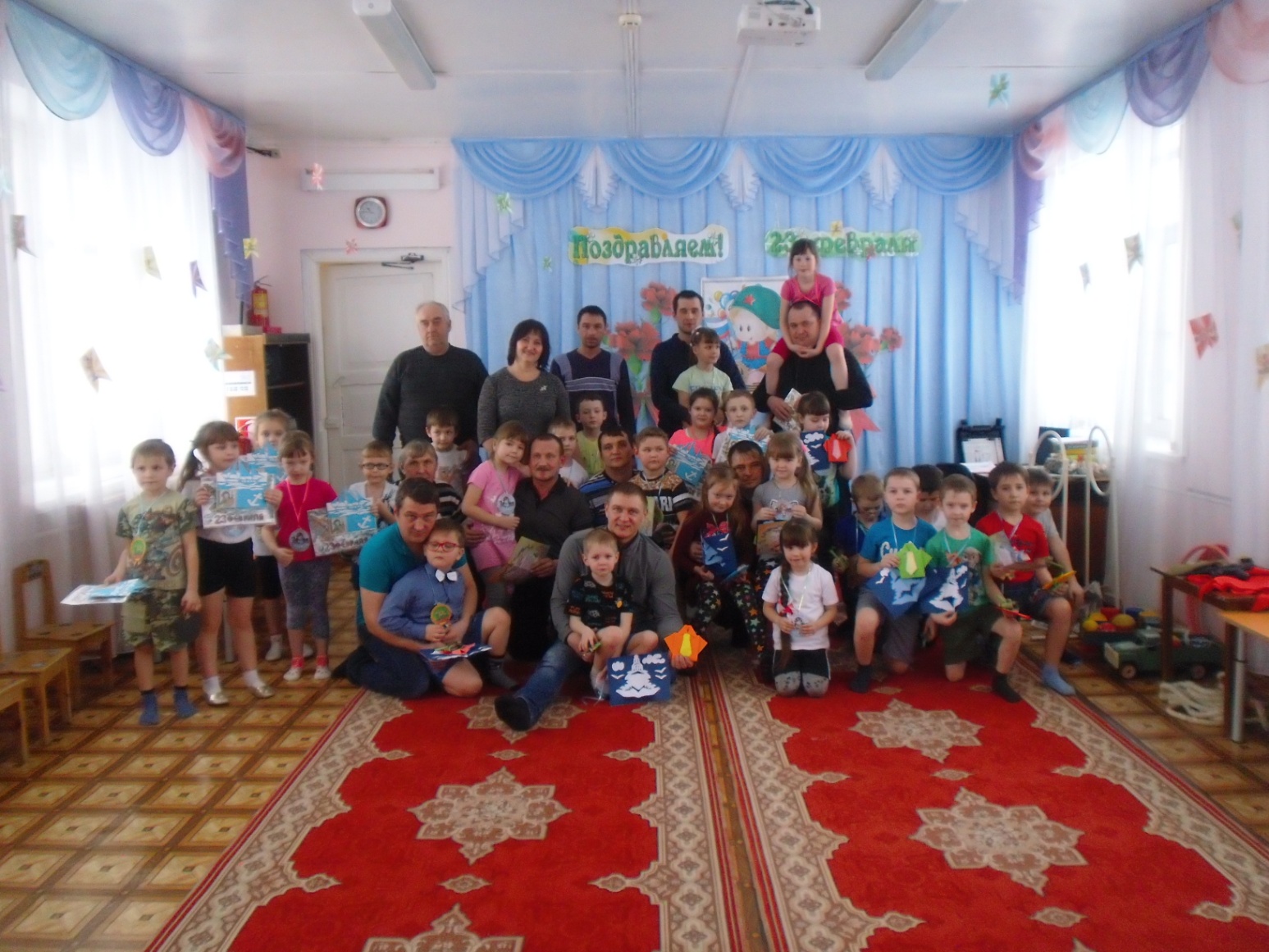 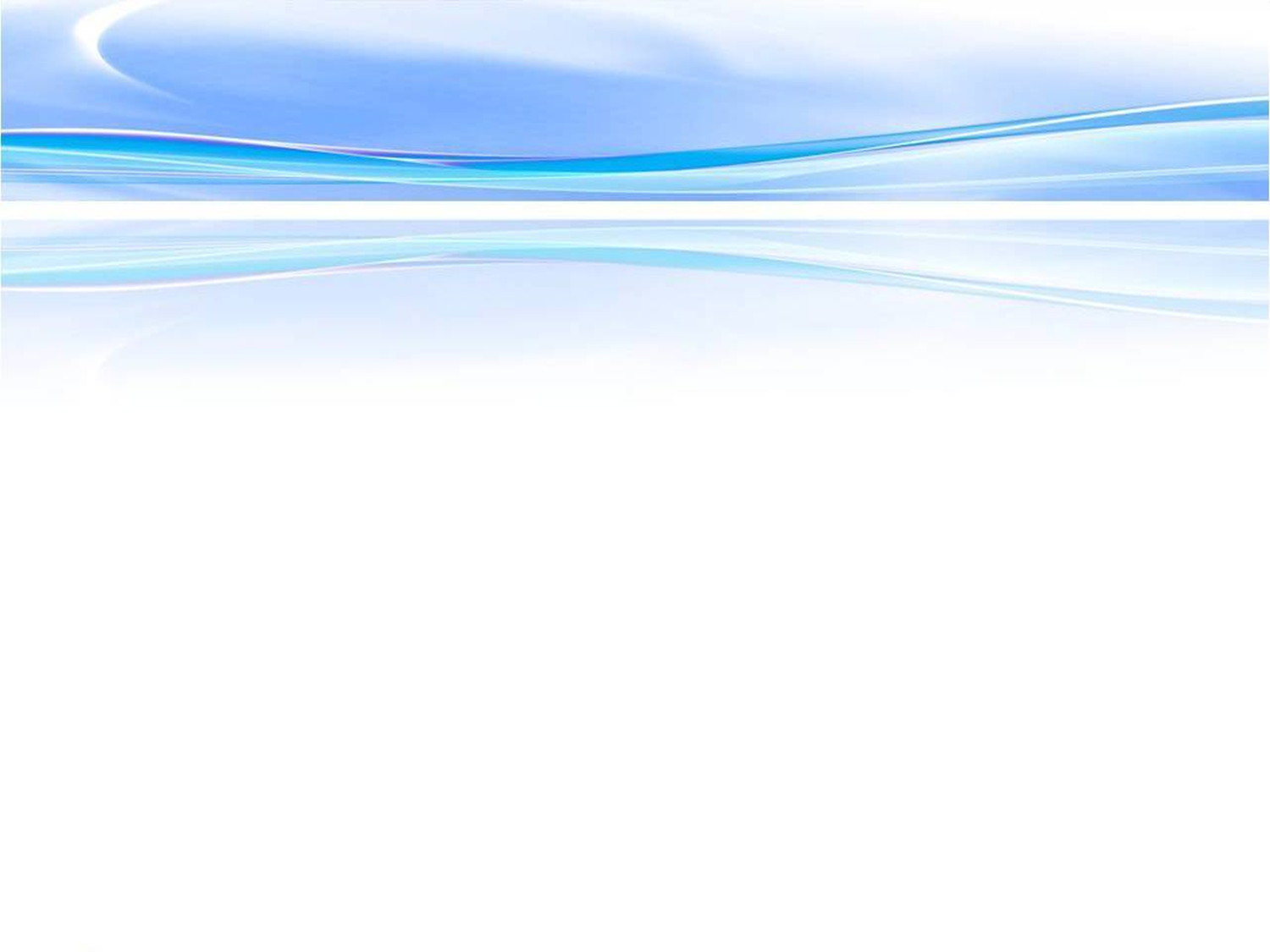 Спортивный праздник «школа молодого бойца»
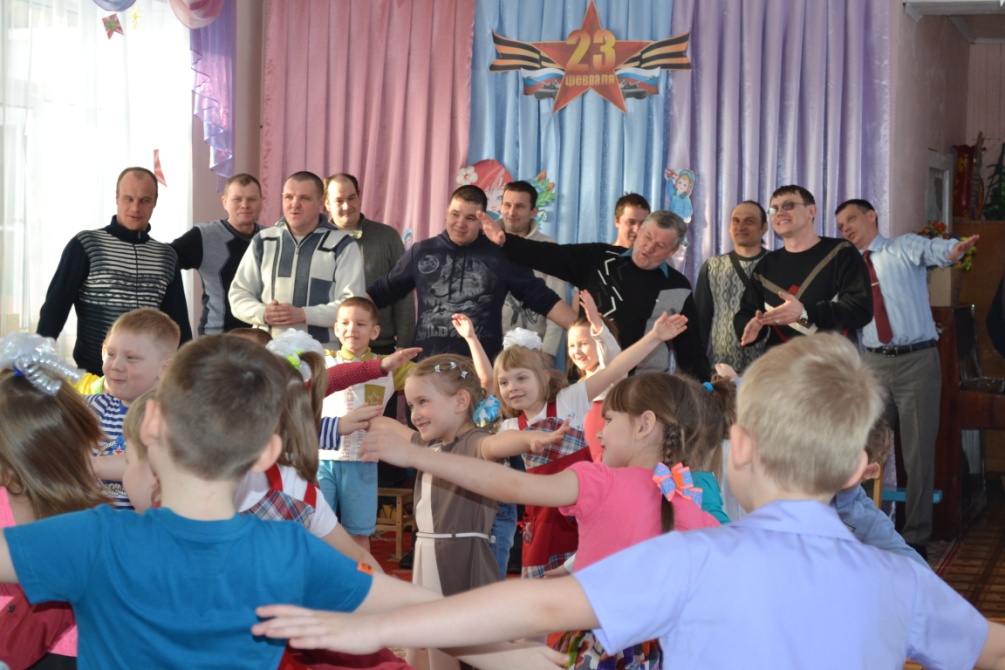 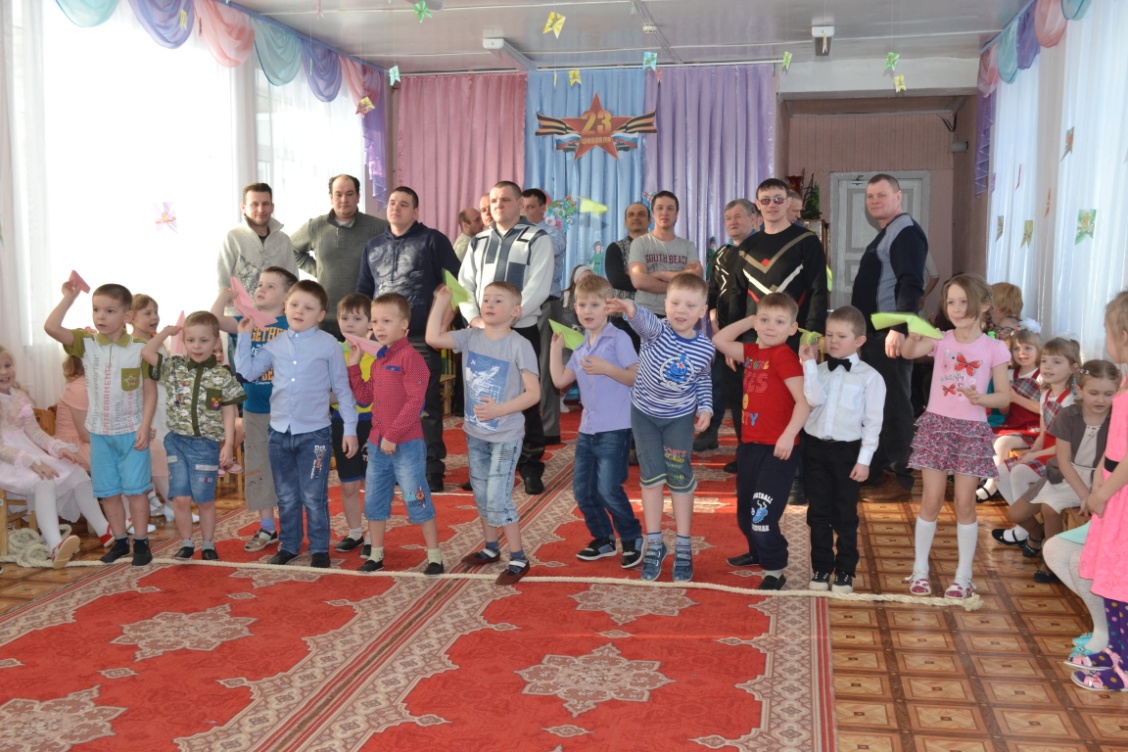 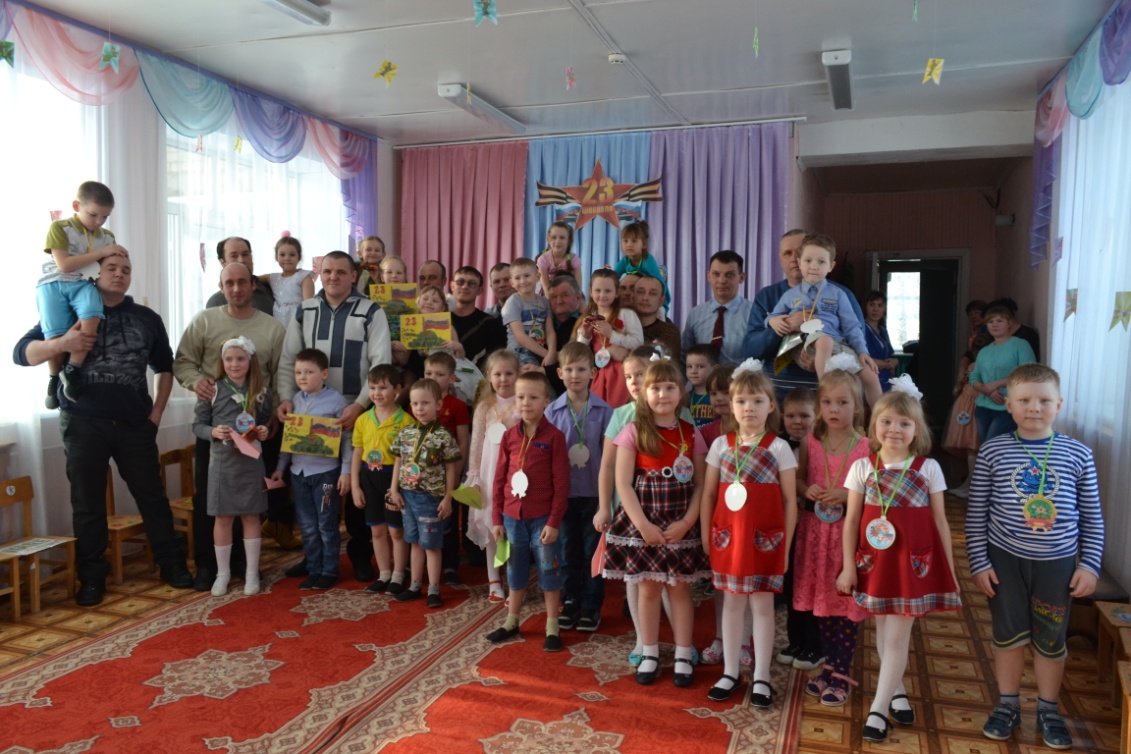 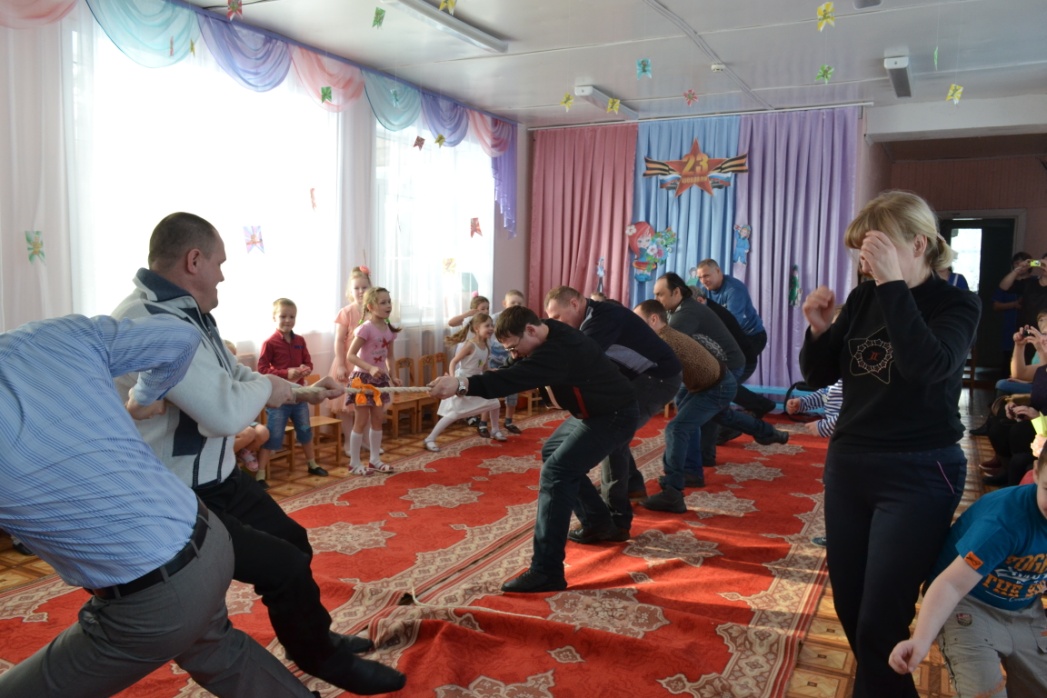 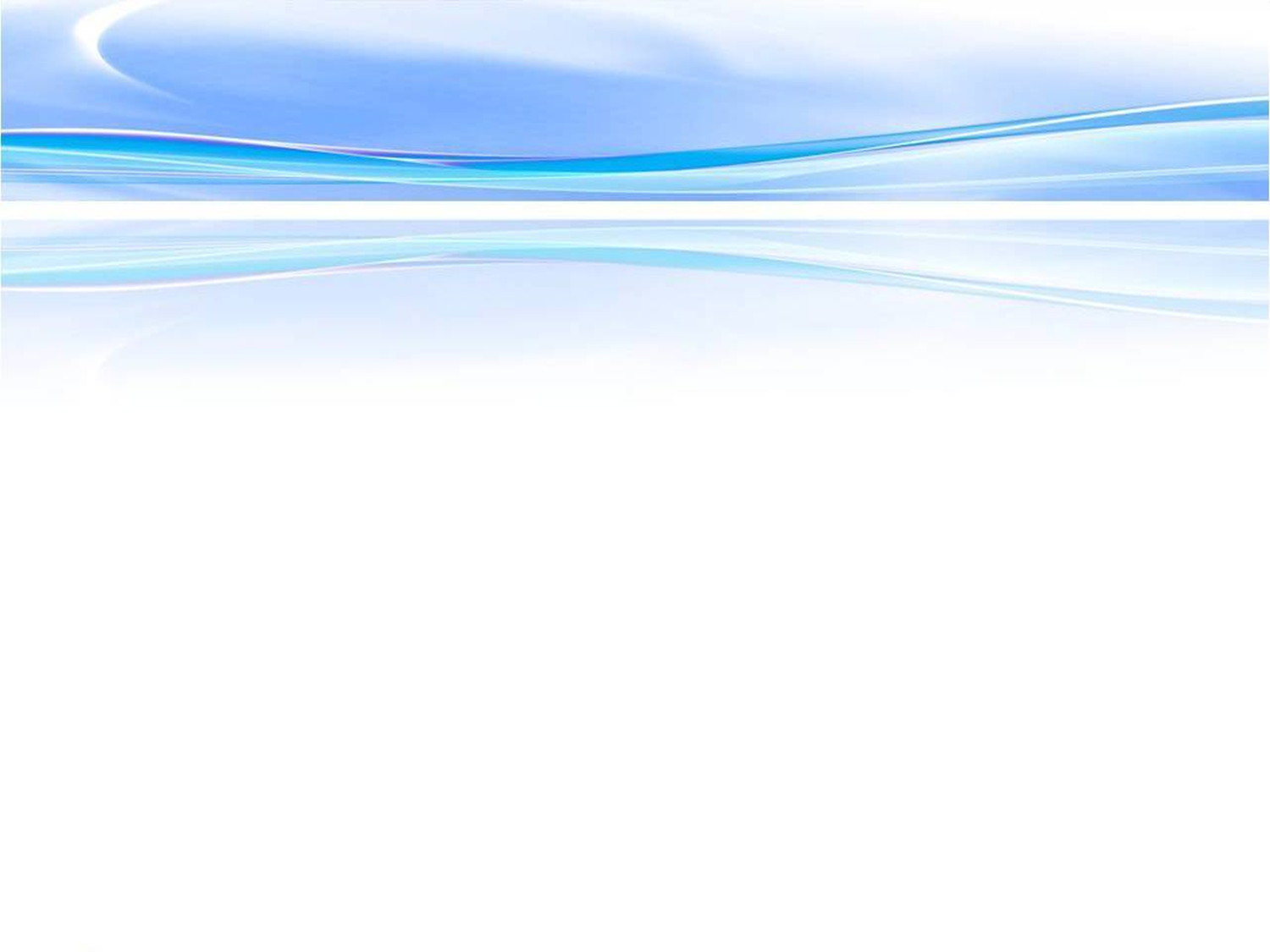 Спортивный праздник «Мамы разные нужны, а спортивные – важны!»
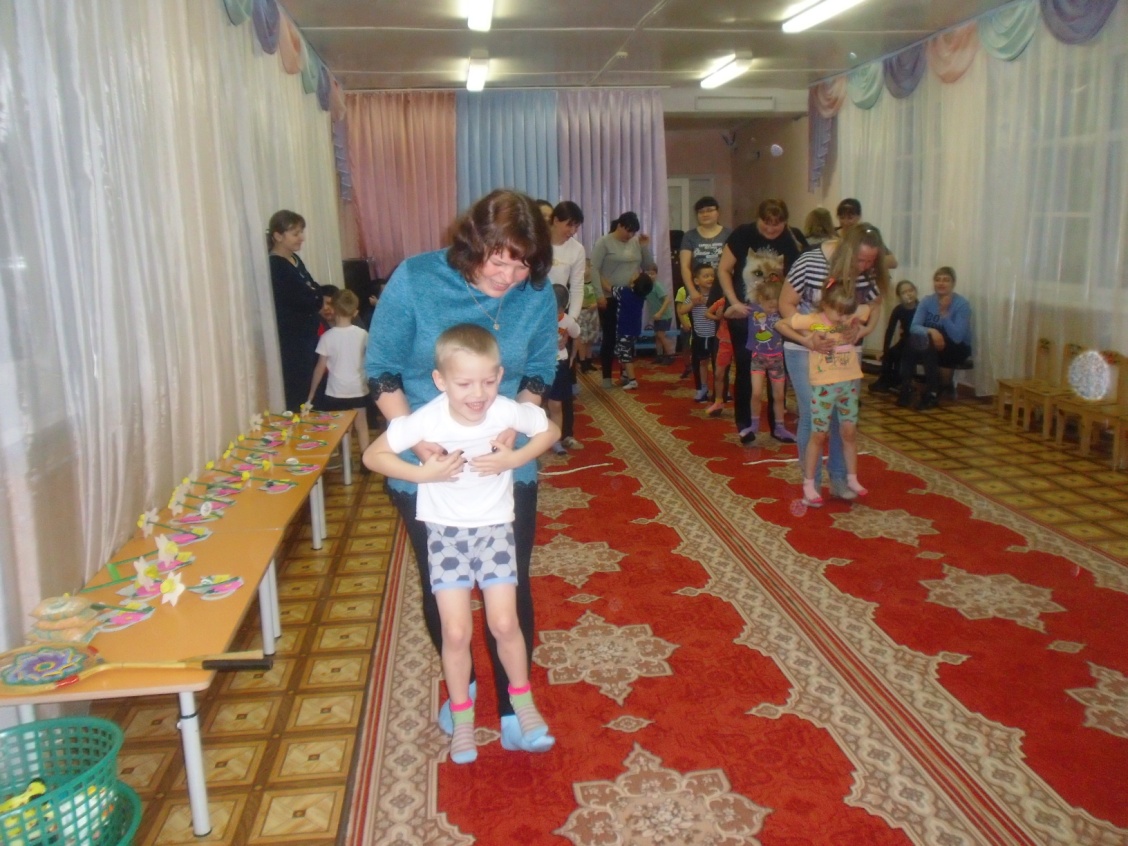 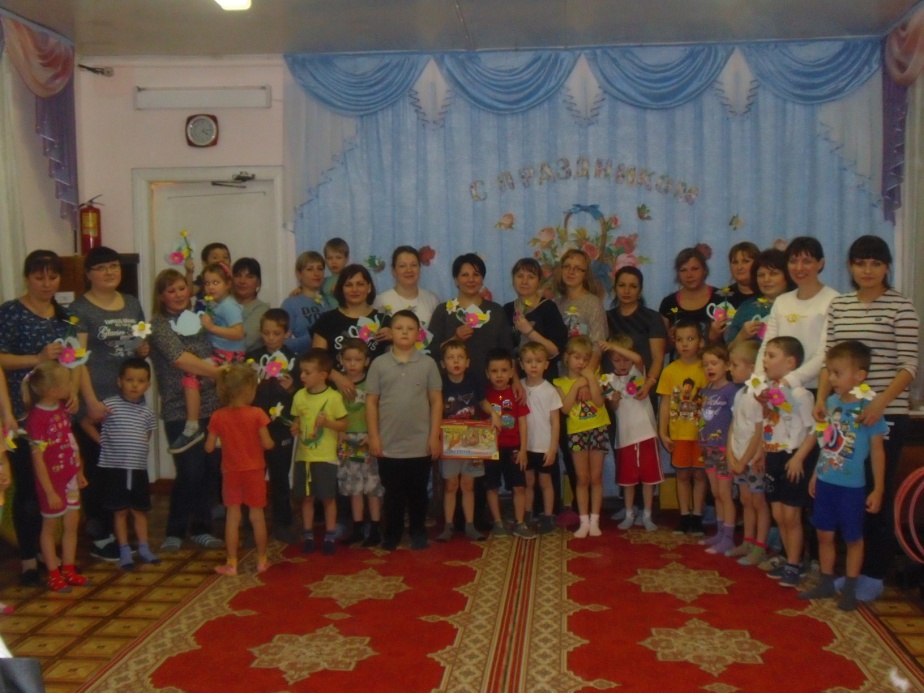 Мама — супер,  мама класс!
Лучше в мире нету вас!
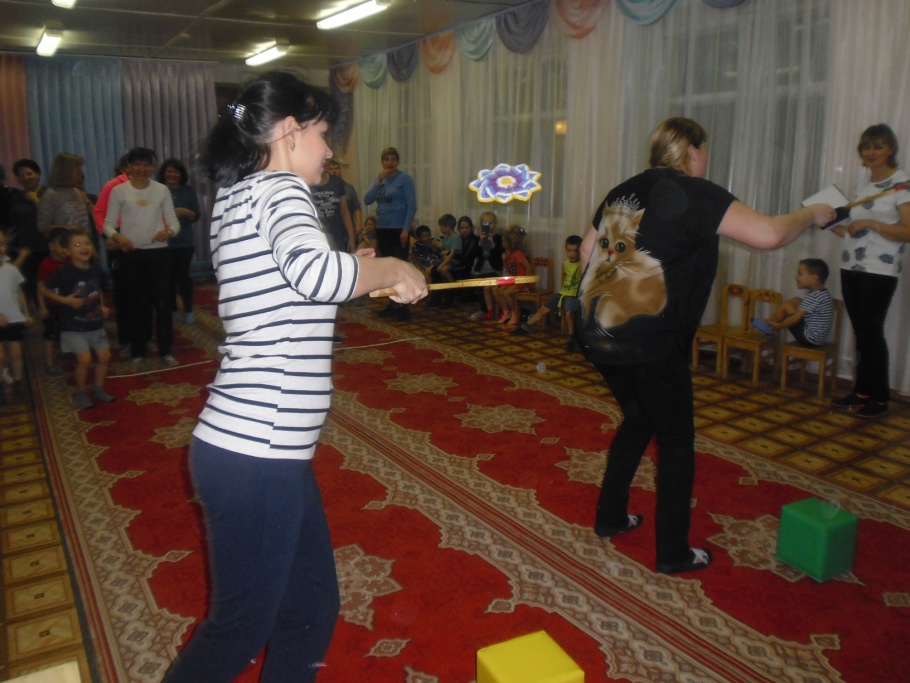 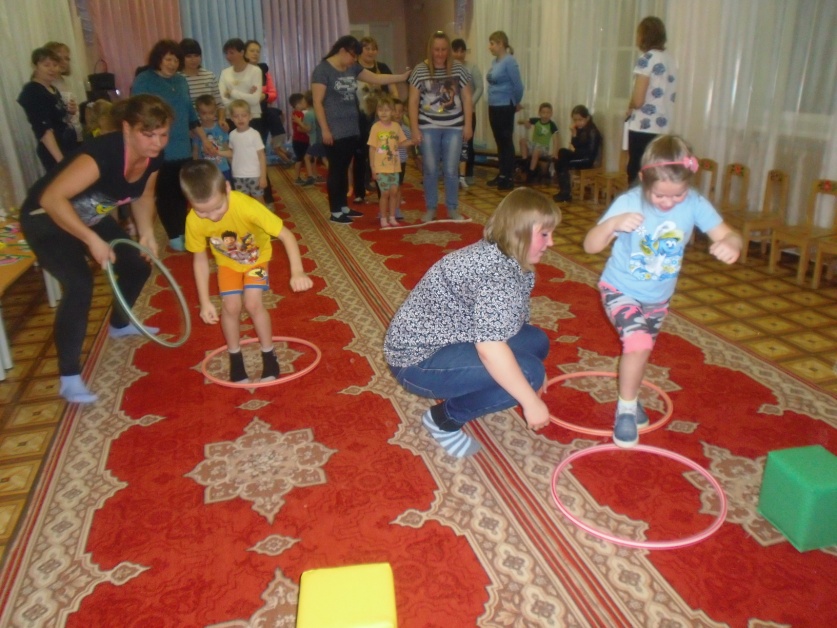 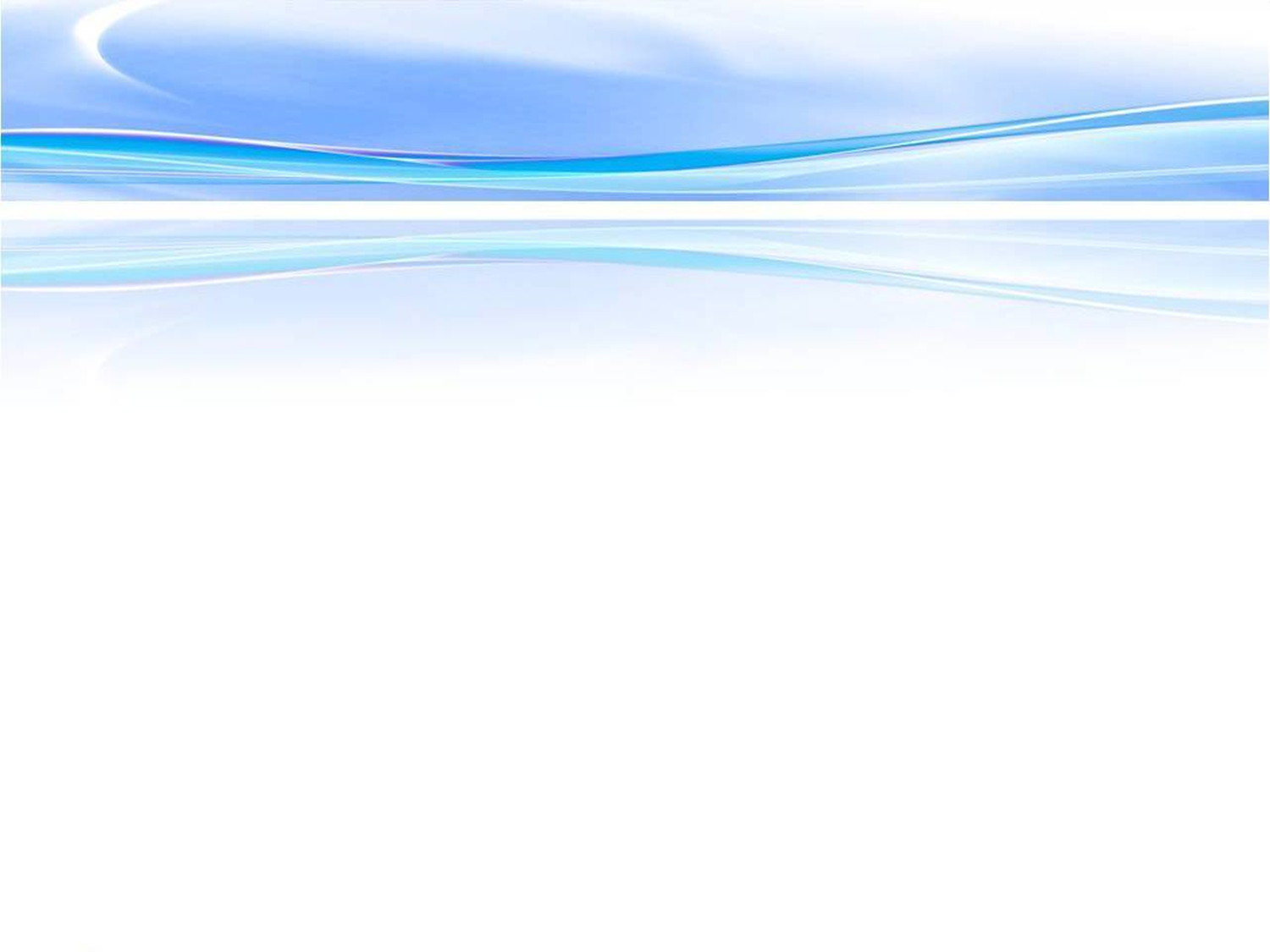 Спортивный праздник «Моя мамочка самая спортивная»
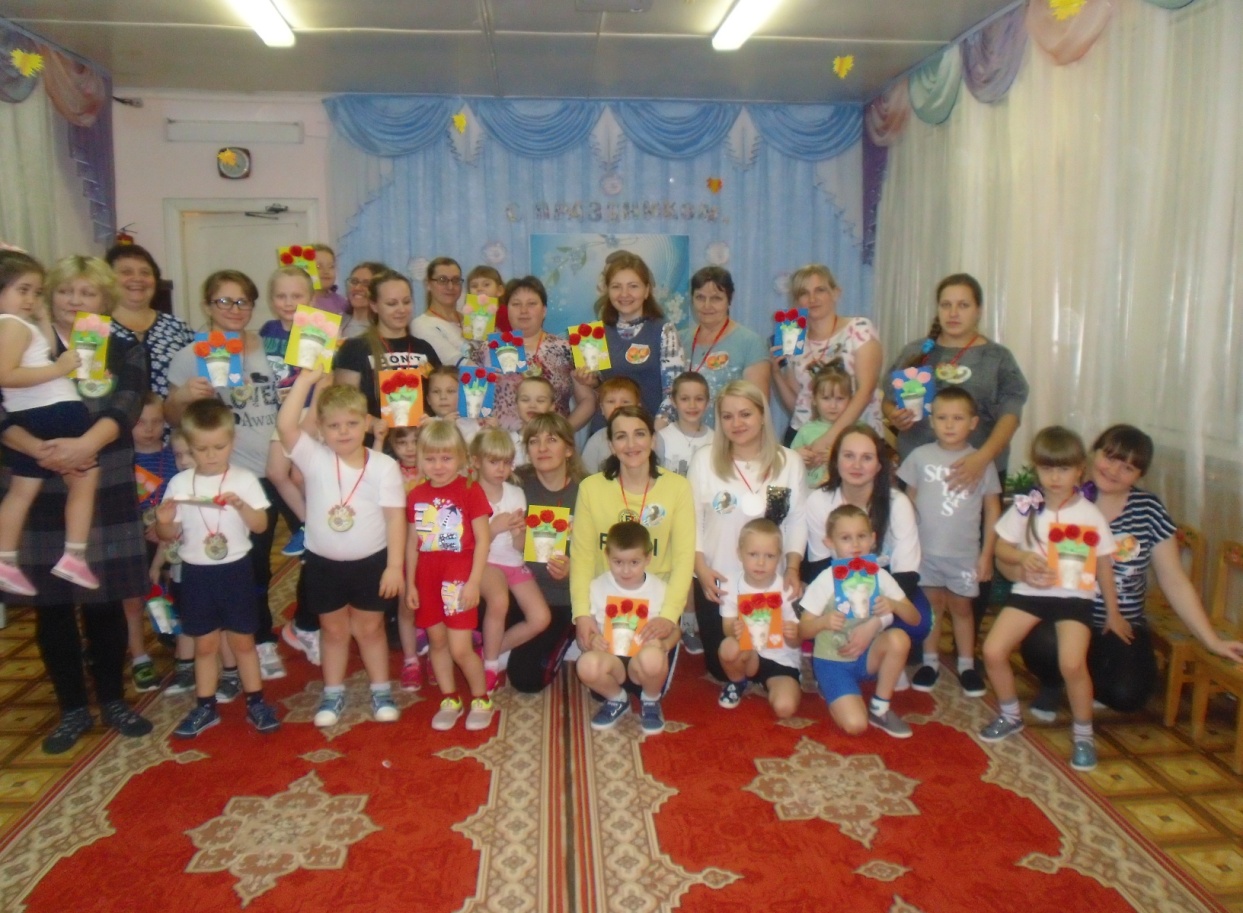 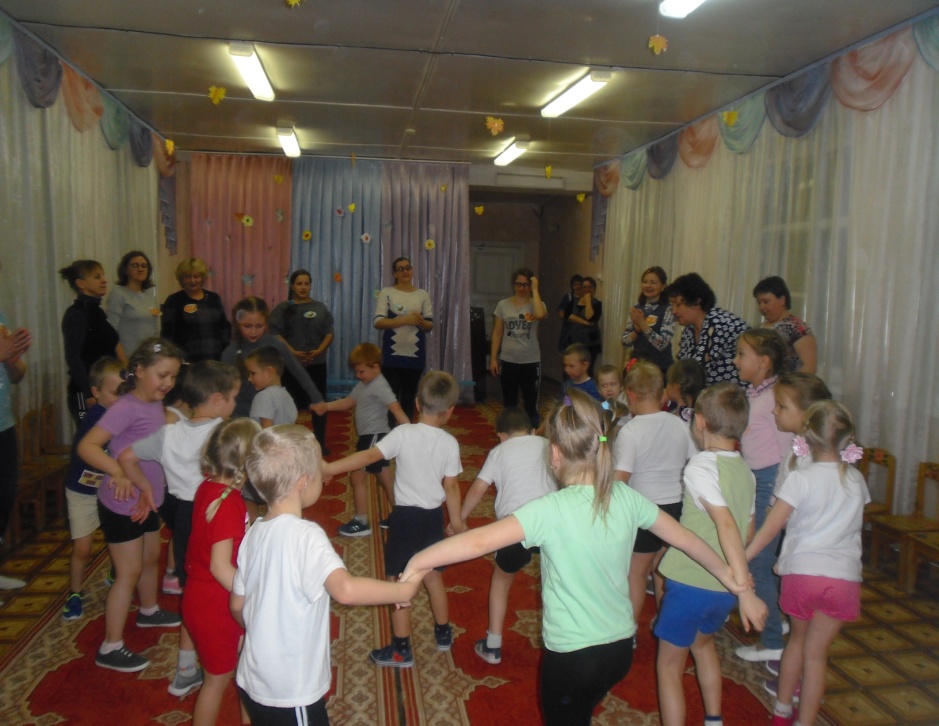 Мы красотки,  хоть куда!
Дети любят нас всегда!
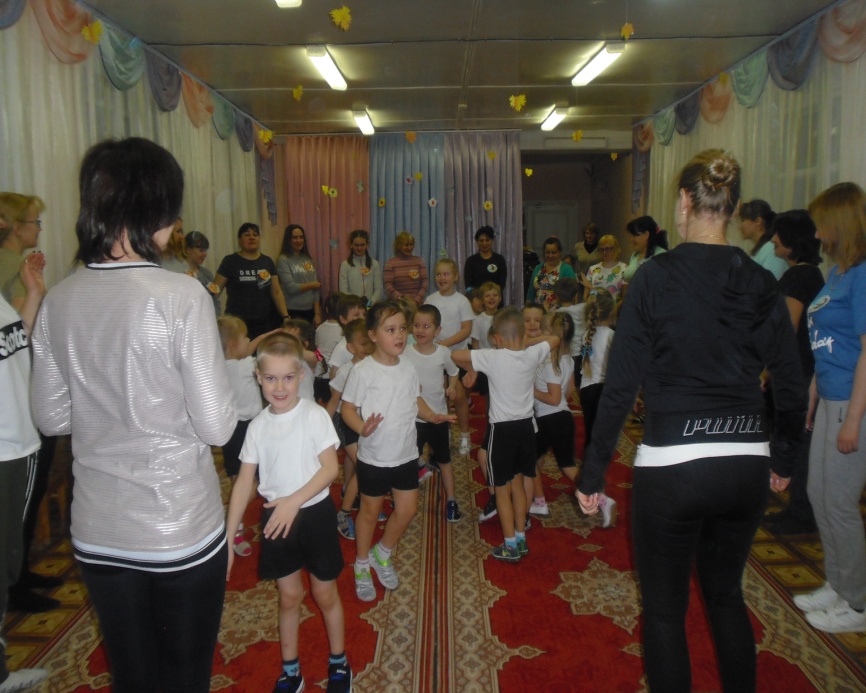 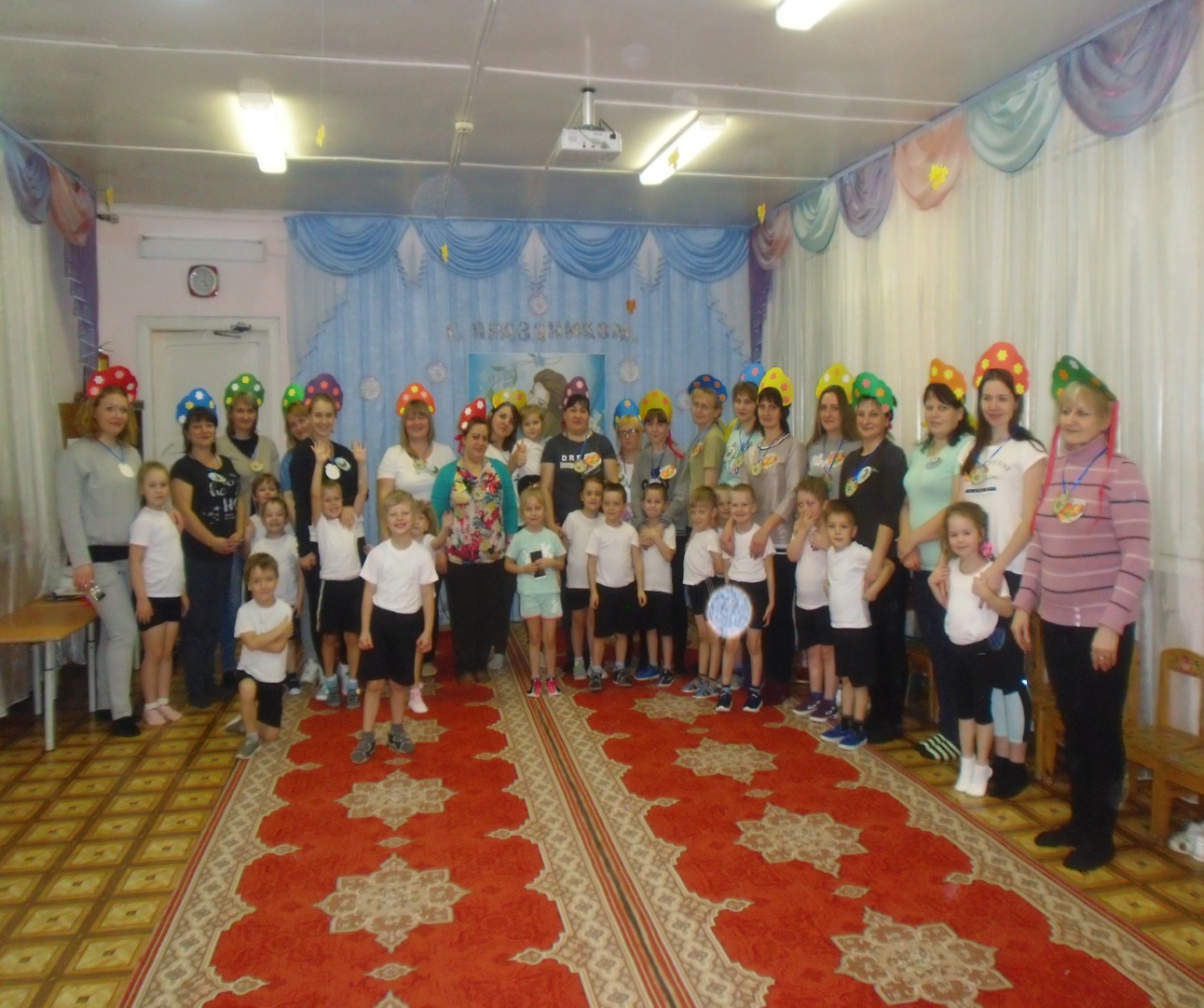 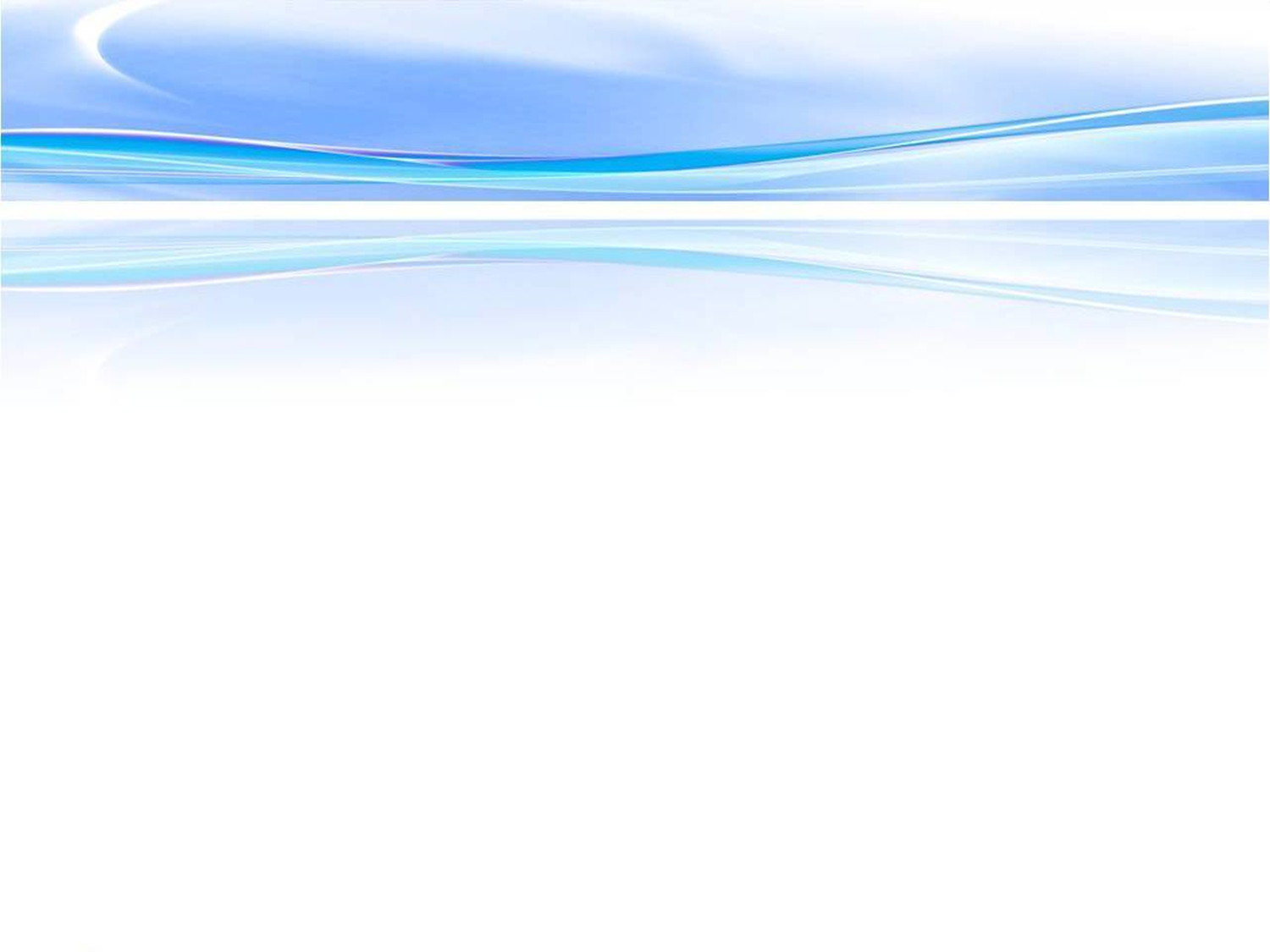 Физкультурное занятие «Путешествие на лесную полянку»
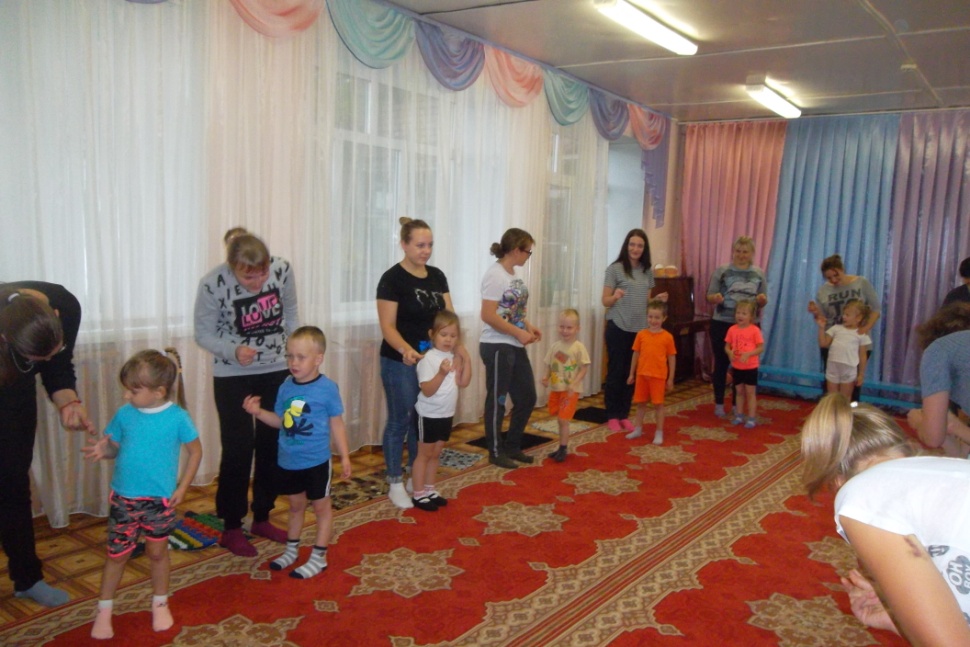 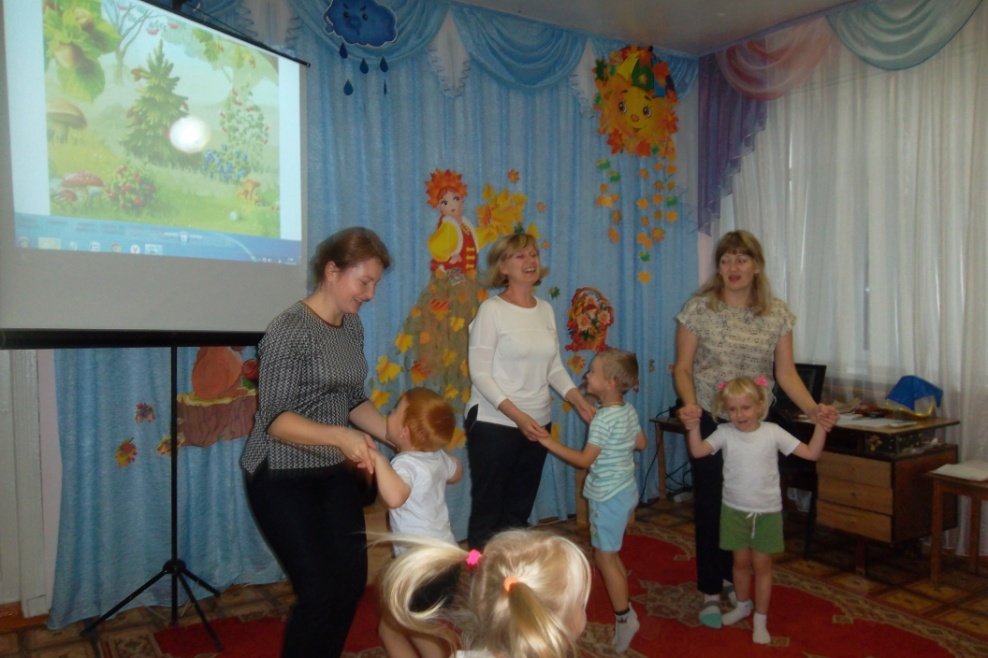 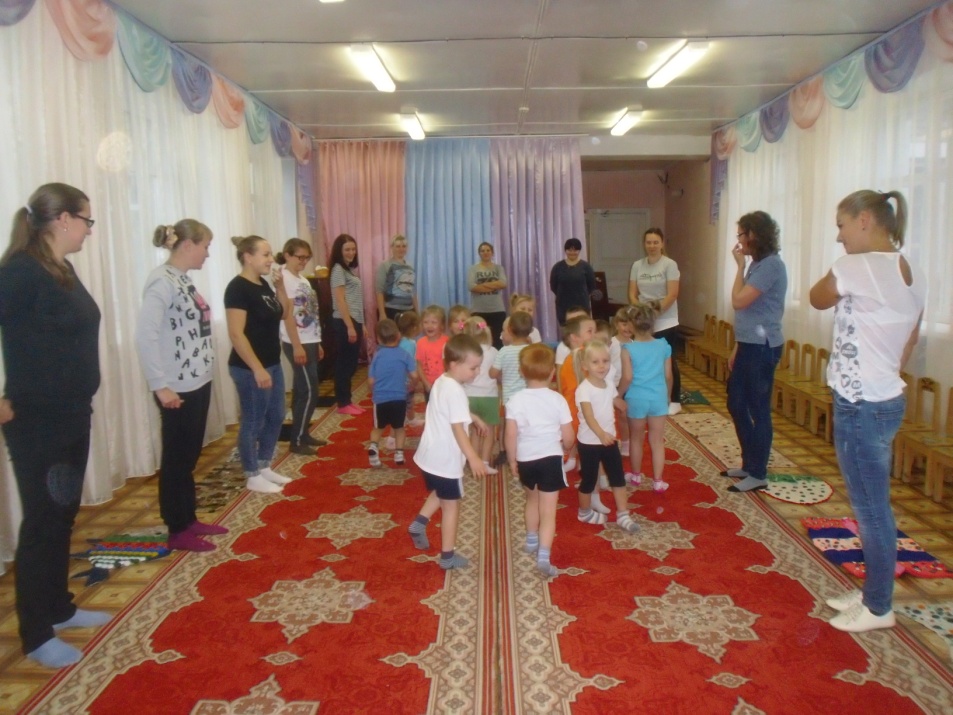 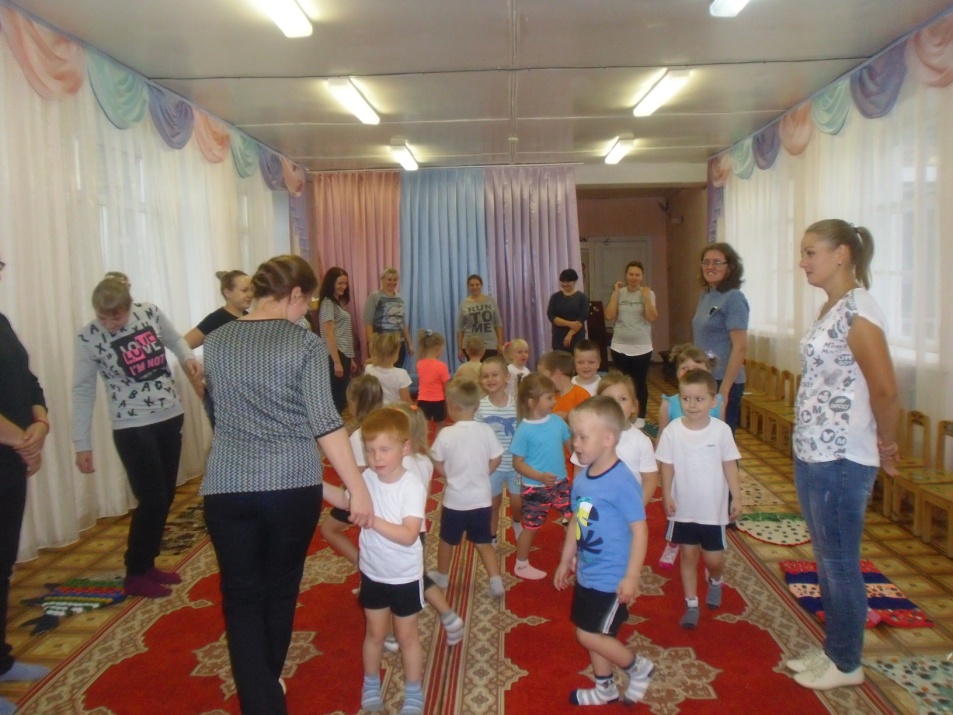 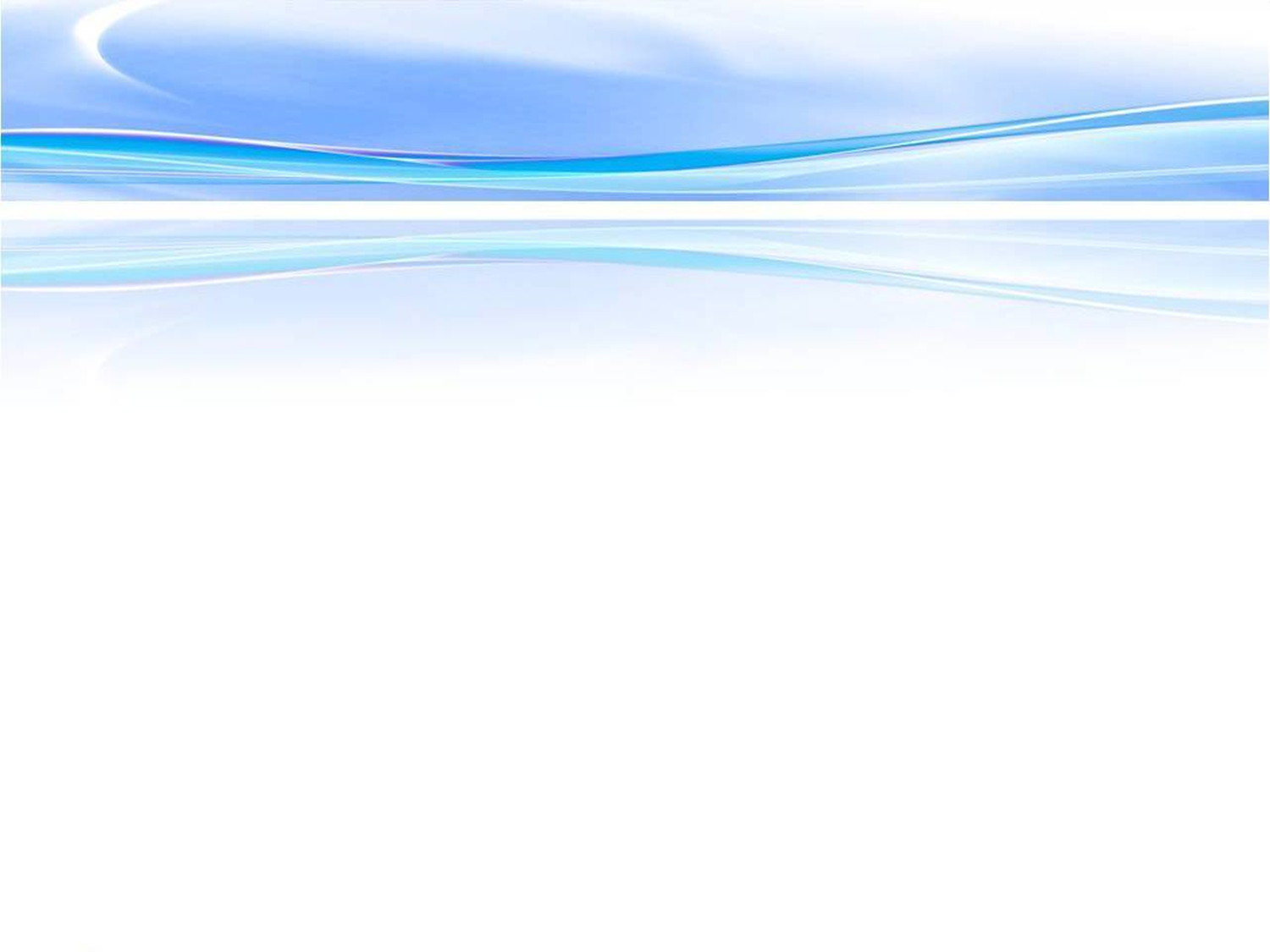 Физкультурное занятие  «в гости к солнышку»
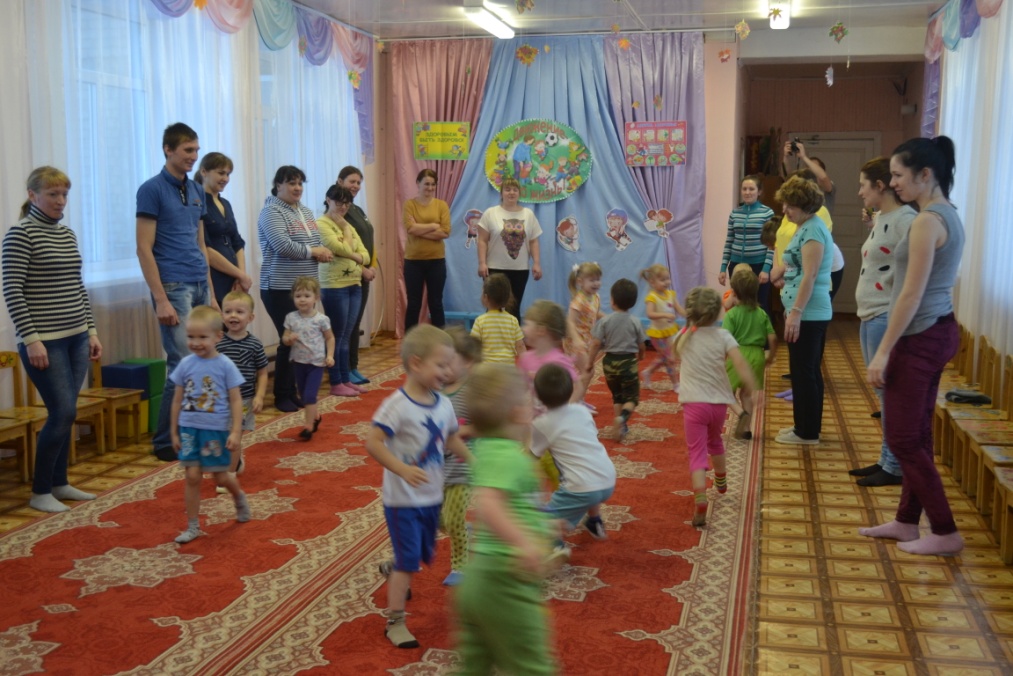 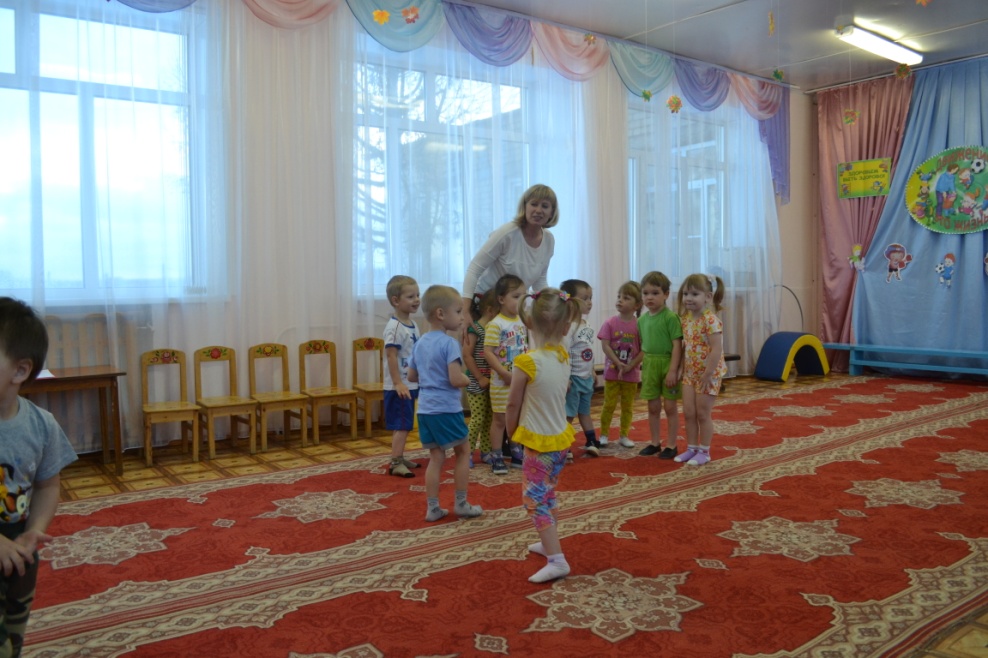 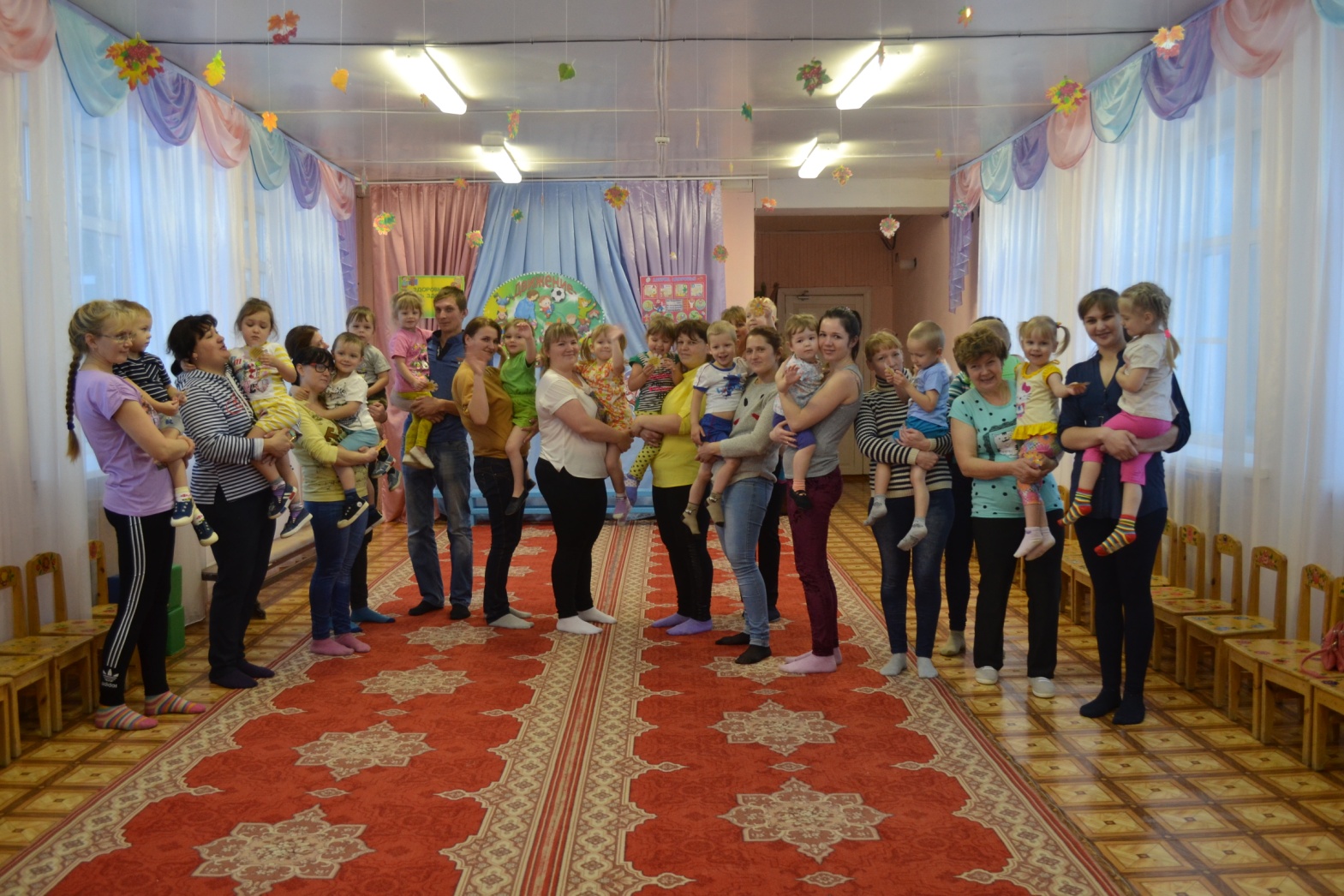 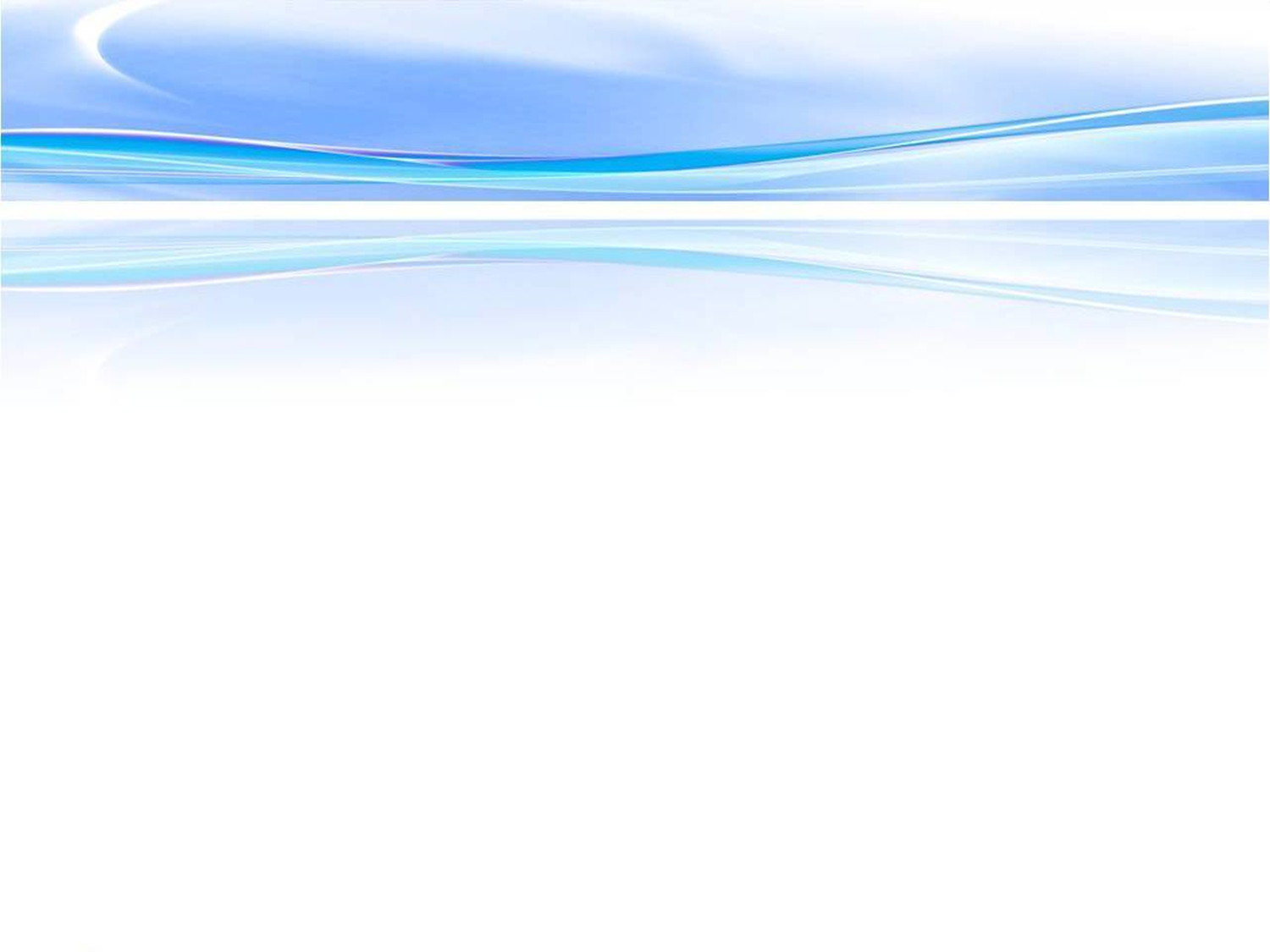 Физкультурное занятие «наш веселый звонкий мяч»
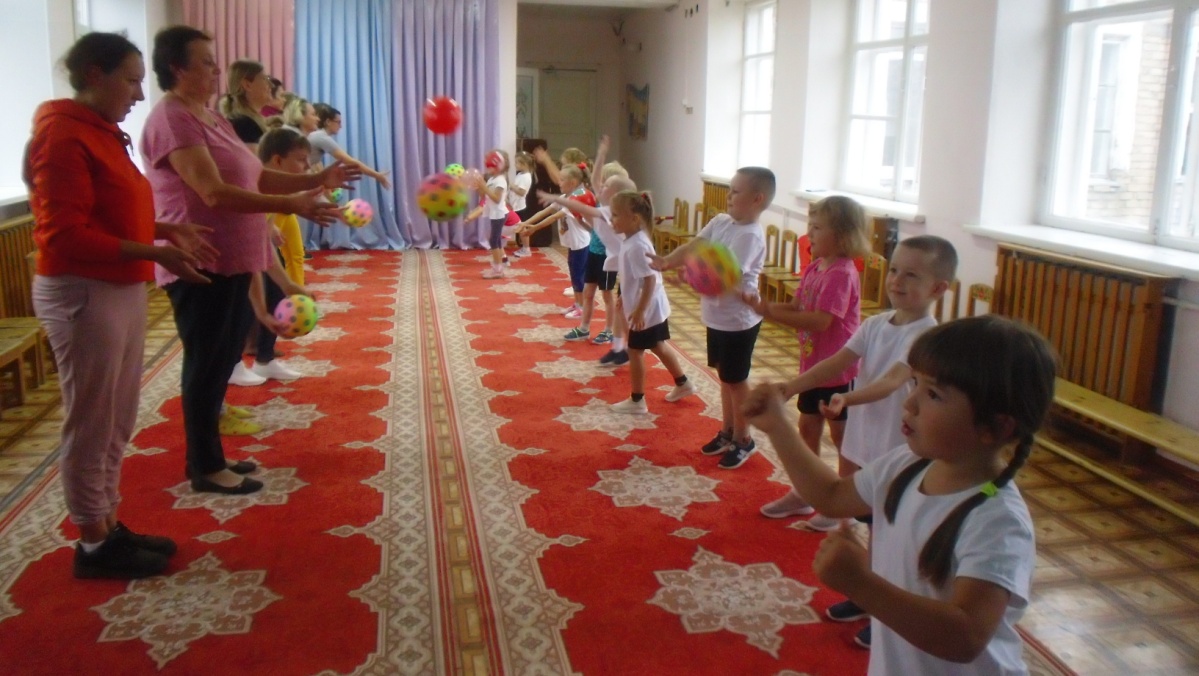 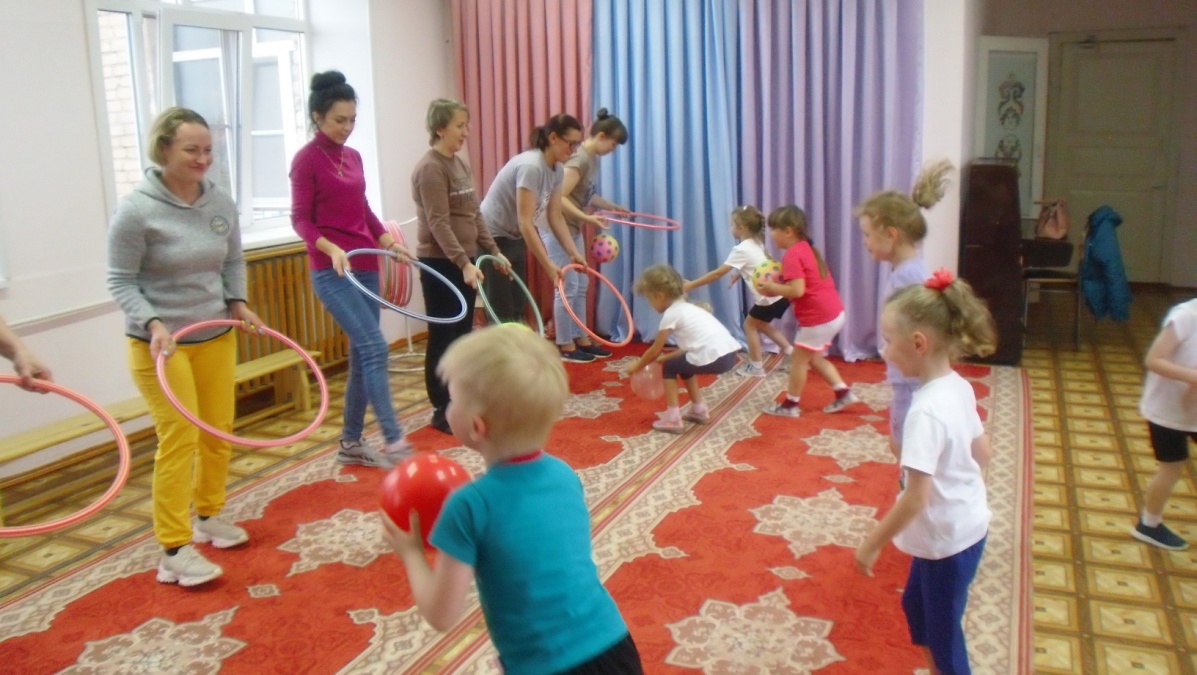 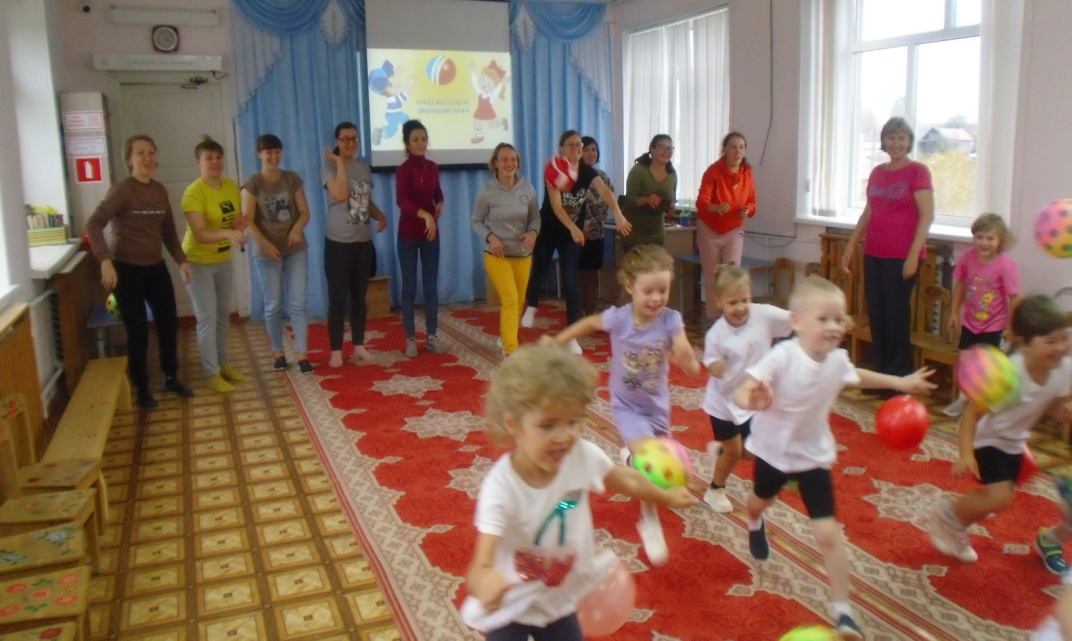 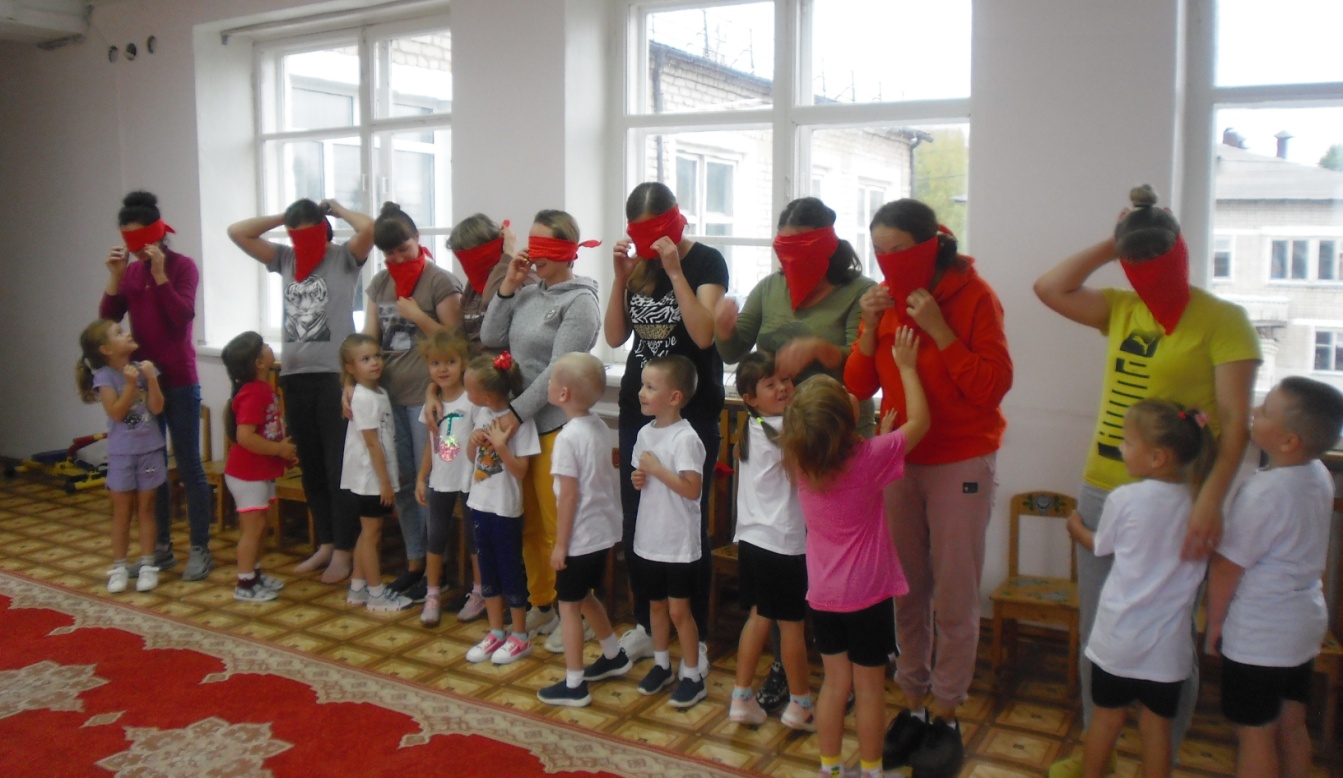 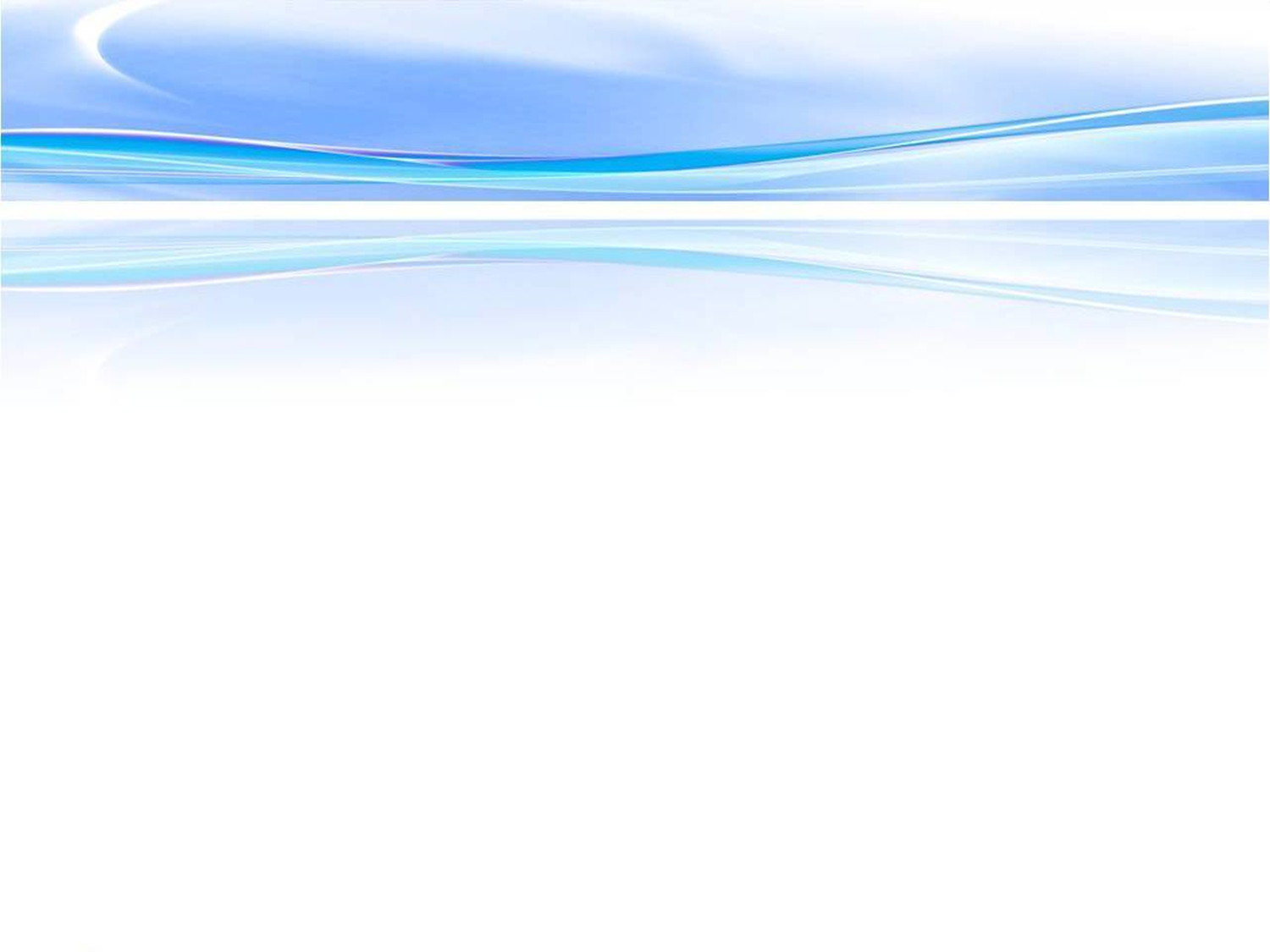 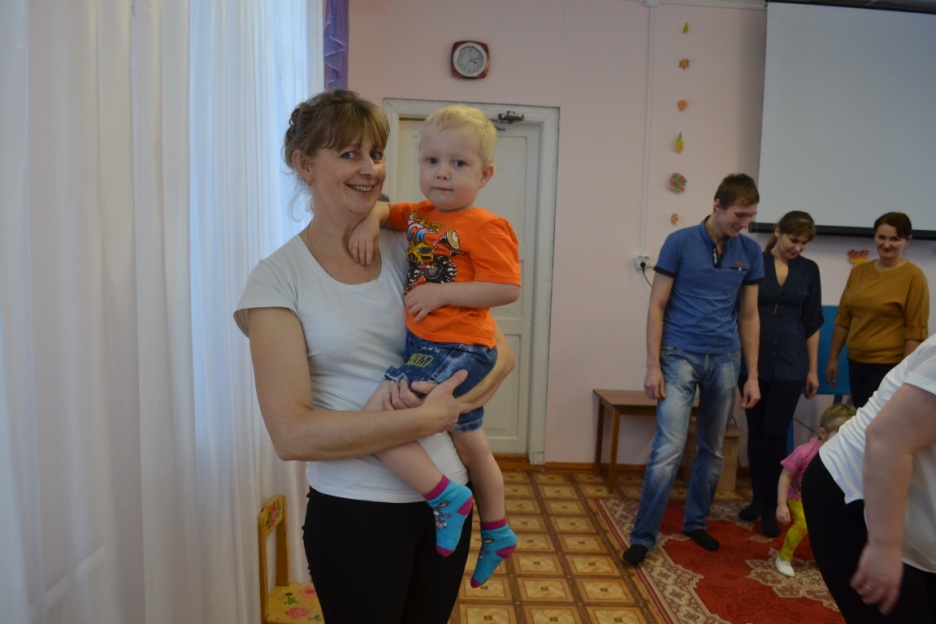 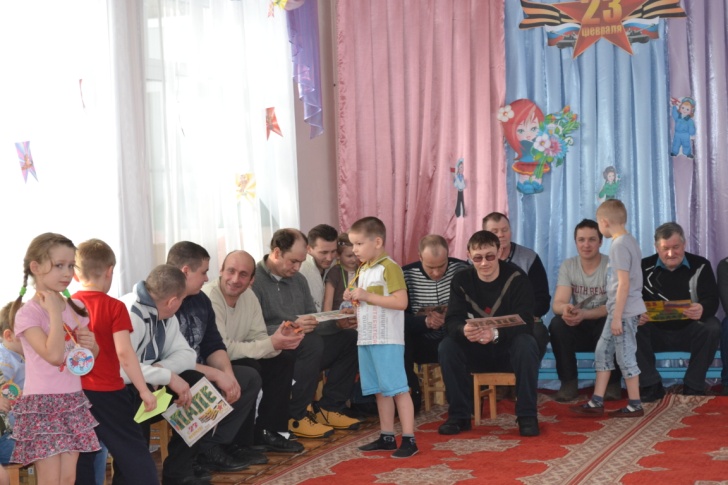 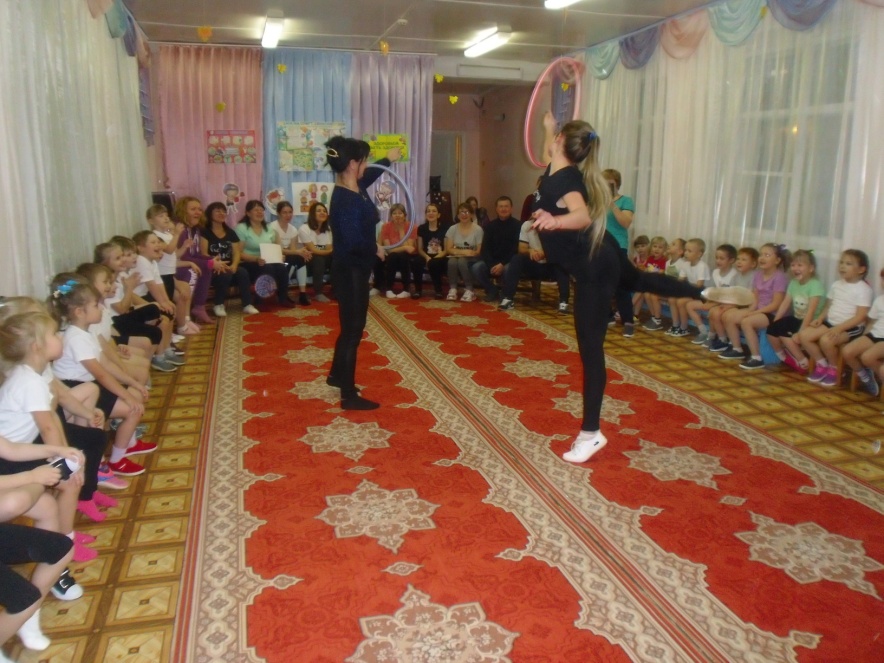 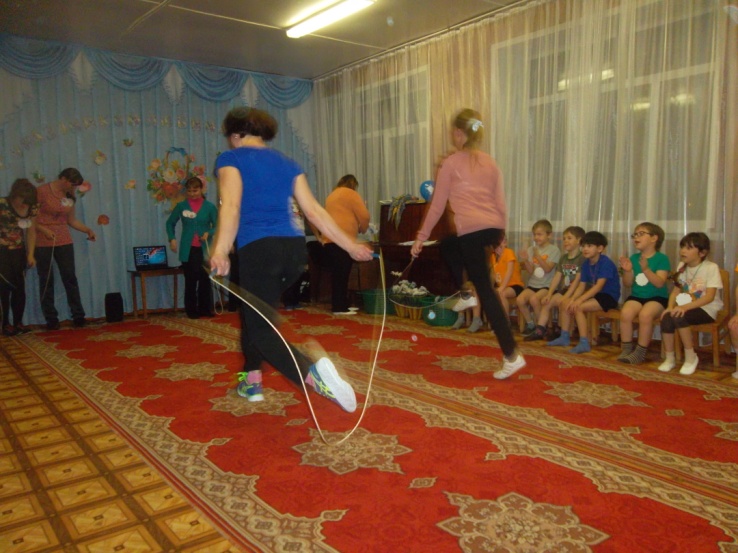 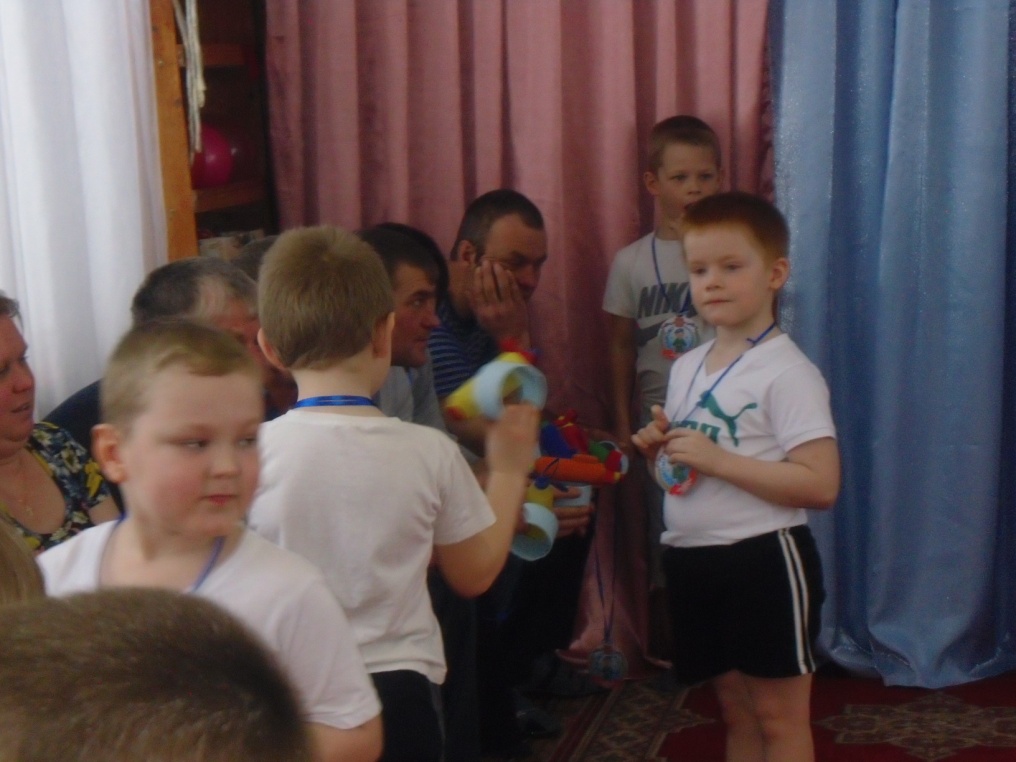 Родители у нас – народ прекрасный,
Смысл воспитания для них, предельно ясный.
Ведь только творчество и труд,
Нам личность в будущем дадут
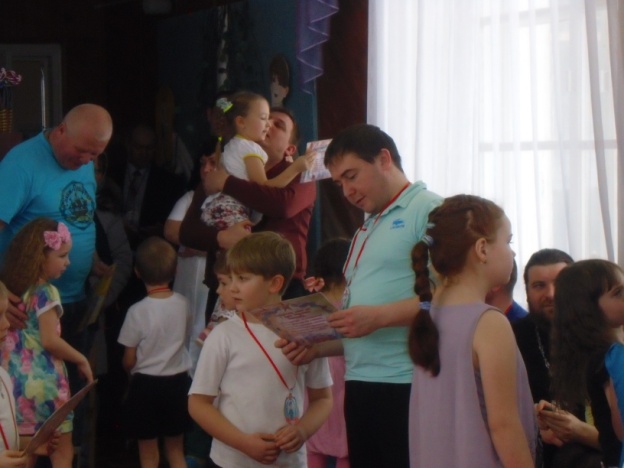 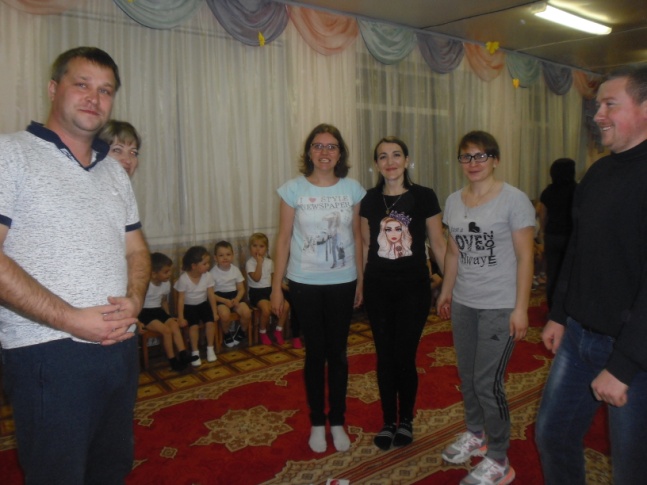 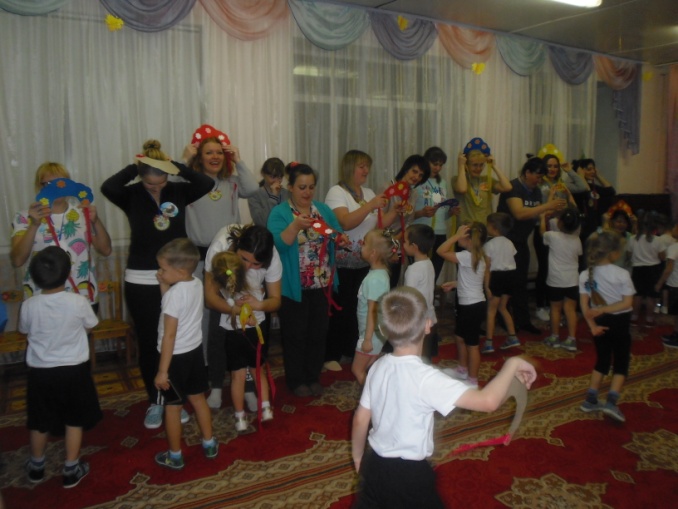 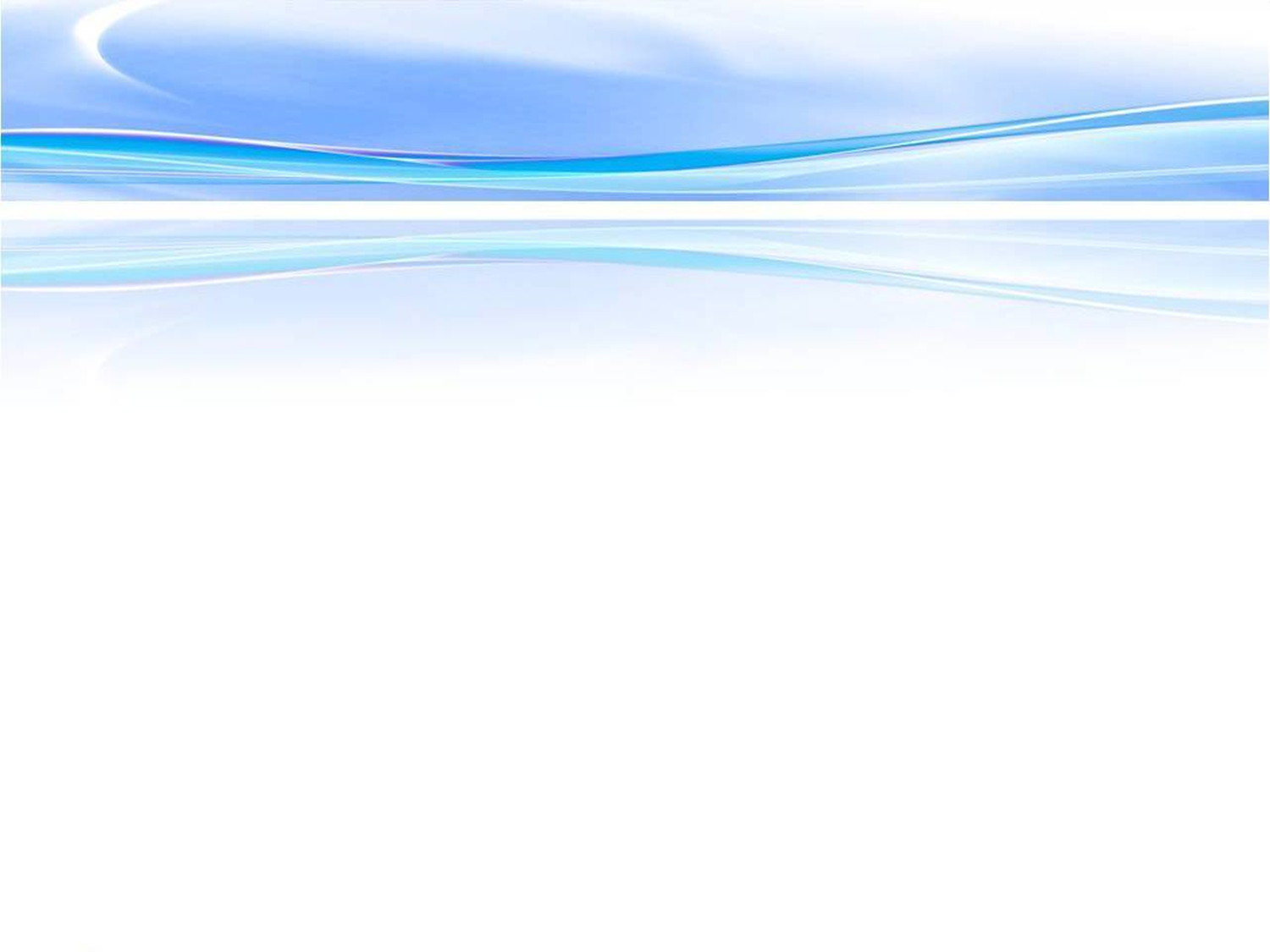 Спасибо 
за внимание!